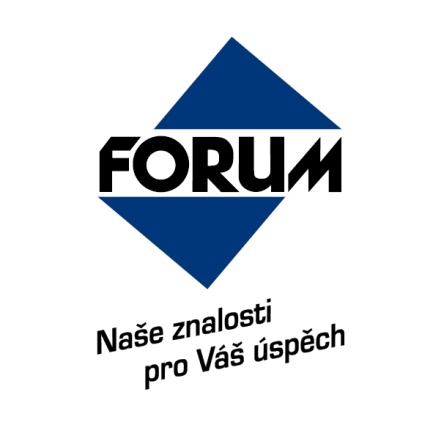 Požární  bezpečnost  v  budověDoc. Ing. Václav Kupilík, CSc.
13. 11. 2018, Hotel Olympik
Nakladatelství FORUM s.r.o., divize školení a vzdělávání, Střelničná 1861/8a, Praha 8
tel: +420 251 115 579, fax: +420 251 512 422, office@forum-media.cz, www.forum-media.cz
1
Úvod
Na základě zákona o požární ochraně je nutno vytvořit podmínky, které mají zabránit vzniku požáru, dále zamezit jeho rozšíření, zabezpečit evakuaci osob a materiálu a v neposlední řadě i zajistit rychlý hasební zásah. Pro splnění těchto požadavků je nutno zpracovat nejen dobře vypracovanou dokumentaci požární ochrany s požárně bezpečnostním řešením, ale zajistit i v souladu s tímto řešením správný výběr materiálů, bezchybnou montáž na stavbě a následnou kontrolu.
Cíl  semináře
Dodržením výše uvedených požadavků zabráníme jednak zbytečným průtahům při kolaudaci, vyvarujeme se nežádoucím reklamacím, popř. soudním sporům, zajistíme předpoklady pro prodloužení životnosti objektu a v neposlední řadě i velmi důležitou úsporu finančních nákladů.
2
Závady se ve stavebních konstrukcích mohou vyskytnout v   důsledku nesprávného:
1.  návrhu ve stadiu projektování
2. použití materiálů (bez řádně předloženého certifikátu)
3. provedení montáže
4. převzetí  dokončených prací bez důsledné kontroly
Závady v projektování se vyskytují zejména při zpracovávání požárně bezpečnostního řešení a v chybějícím dodatečném zakreslení změn a upravených návrhů do stavebních výkresů.
To vede nejen k nadměrným časovým ztrátám, ale mnohdy i ke zvýšení finančních nákladů vlivem nesprávné realizace.
Závady ve stadiu projektování
Zákon 183 / 2006 Sb. ze dne 5.prosince  2006 O územní plánování a stavebním řádu (stavební zákon)

§ 159 Projektant  odpovídá za správnost, celistvost a úplnost jím
          zpracované územně plánovací dokumentace pro vydání
          územního rozhodnutí….
          Není-li projektant způsobilý některou část projektové 
          dokumentace zpracovat sám, je povinen k jejímu zpracování 
          přizvat osobu s oprávněním pro příslušný obor či specializaci,
          která odpovídá za jí zpracovaný návrh.

Vyhláška 246/2001 Sb. O stanovení podmínek požární bezpečnosti a
 výkonu státního požárního dozoru

  Při projektování požárně bezpečnostních zařízení musí být dodrženy
 podmínky vyplývající z ověřené projektové dokumentace, popřípadě 
 podrobnější dokumentace a postupy stanovené v průvodní
 dokumentaci výrobce
Závady ve stadiu projektování
Požárně bezpečnostní řešení stavby pro vydání stavebního povolení musí obsahovat:
a) seznam použitých podkladů pro zpracování;
b) stručný popis stavby z hlediska stavebních konstrukcí, výšky stavby, účelu užití, popř. popisu a zhodnocení technologie, umístění stavby ve vztahu k okolní zástavbě;
c) rozdělení stavby do požárních úseků;
d) stanovení požárního rizika, popřípadě ekonomického rizika, stanovení stupně požární bezpečnosti a posouzení velikosti požárních úseků;
e) zhodnocení navržených stavebních konstrukcí a požárních uzávěrů z hlediska jejich požární odolnosti;
Závady ve stadiu projektování
f) zhodnocení navržených stavebních hmot (stupeň hořlavosti, odkapávání v podmínkách požáru, rychlost šíření plamene po povrchu, toxicita zplodin hoření apod.);
g) zhodnocení možnosti požárního zásahu, evakuace osob, zvířat a majetku a stanovení druhů a počtu únikových cest, jejich kapacity, provedení a vybavení;
h) stanovení odstupových, popř.bezpečnostních vzdáleností a vymezení požárně nebezpečného prostoru, zhodnocení odstupových, popřípadě bezpečnostních vzdáleností ve vztahu k okolní zástavbě a sousedním pozemkům;
i) určení způsobu zabezpečení stavby požární vodou včetně rozmístění vnitřních a vnějších odběrních míst, popřípadě způsobu zabezpečení jiných hasebních prostředků;
Závady ve stadiu projektování
j) vymezení zásahových cest a jejich technického vybavení, opatření k zajištění bezpečnosti osob provádějících hašení požáru, záchranné práce, zhodnocení příjezdových komunikací, popř. nástupních ploch pro požární techniku;
k) stanovení počtu, druhu a způsobu rozmístění hasicích přístrojů, popřípadě dalších věcných prostředků požární ochrany, ochrany nebo požární techniky;
l) zhodnocení technických, popřípadě technologických zařízení stavby (rozvodná potrubí, VZT zařízení, vytápění apod.) z hlediska požadavků požární bezpečnosti;
m) stanovení zvláštních požadavků na zvýšení požární odolnosti stavebních konstrukcí nebo snížení hořlavosti stavebních hmot;
Závady ve stadiu projektování
n) posouzení požadavků na zabezpečení stavby požárně bezpečnostními zařízeními (PBZ), stanovení podmínek a návrh způsobu jejich umístění; návrh vždy obsahuje:
    1. způsob a důvod vybavení stavby vyhrazenými PBZ, určení jejich druhů; K vyhrazeným druhům PBZ patří: 
        a) elektrická požární signalizace;
        b) zařízení dálkového přenosu;
        c) zařízení pro detekci hořlavých plynů a par;
        d) stabilní a polostabilní hasicí zařízení;
        e) automatické protivýbuchové zařízení;
        f) zařízení pro odvod kouře a tepla;
       g) požární klapky.
Závady ve stadiu projektování
2. vymezení chráněných prostor;
    3. určení technických a funkčních požadavků na provedení     vyhrazených PBZ, včetně náhradních zdrojů;
    4. umístění řídících, informačních, signalizačních a jisticích prvků, trasa, způsob ochrany elektrických, sdělovacích a dalších vedení, zajištění náhradních zdrojů apod.;
    5. výpočtová část;
    6. určení požadavků na obsah podrobnější dokumentace;
o) rozsah a způsob rozmístění výstražných a bezpečnostních značek a tabulek, včetně vyhodnocení nutnosti označení míst, na kterých se nachází věcné prostředky požární ochrany a PBZ.
Závady ve stadiu projektování
a)  Nerespektování platných požárních norem, např. u ČSN
      73 08 35 Budovy zdravotnických zařízení a sociální  péče:
      - u jeslí a lůžkových zdravotnických zařízení LZ 1
■    nezávisle na hodnotě indexu šíření plamene nesmí být kromě nášlapných vrstev podlah a lemovacích lišt keramických obkladů či podlahových krytin použito plastických hmot.
Plastová okna ve srovnání s dřevěnými provází při požáru únik nebezpečných toxických látek. Nejobávanějšími produkty při rozkladu PVC jsou HCl a CO (viz následující tabulka). Při spalování 300 g PVC v uzavřeném prostoru o objemu 100 m3 se vytvoří koncentrace HCl nad 1,5 mg/l ohrožující již lidský život.
 Z 1 kg čistého PVC se uvolní cca 380 až 400 l plynného HCl s dráždivými účinky ohrožující zdraví uživatelů interiérů.
Závady ve stadiu projektování
Závady ve stadiu projektování
a)    Nerespektování platných požárních norem, např.:
■    v konstrukcích střech u zdravotnických staveb nesmí být použito světlíků z materiálu třídy reakce na oheň F až B
■    za otvory se nepovažují otvory, jejichž výplň odpovídá E 15 zasklené sklem s drátěnou vložkou, tvrzeným či bezpečnostním sklem nebo skleněnými tvárnicemi
■    u  kontaktního zateplení nevýrobních objektů s požární výškou nad 22,5 m použití expandovaného polystyrenu místo minerálně vláknitých desek
■   pokud jsou ve střešním plášti zasklené plochy, musí vykazovat alespoň stejnou požární odolnost jako střešní plášť nebo se posuzují jako požárně otevřené plochy
■    ve střešní konstrukci nad půdní nástavbou se nesmí nacházet požární zatížení
Závady ve stadiu projektování
Mezi požárními úseky je možno místo přesahu požární stěny nad střechu (k-ce typu DP2, DP3)  provést pás z nehořlavých hmot v šířce alespoň 1,2 m
Velmi často u hotové stavby je pás zakryt krytinou a zespodu podhledem, takže nelze zkontrolovat, zda např. plechová krytina je uložena na bednění nebo na nehořlavých deskách např. z Cetrisu
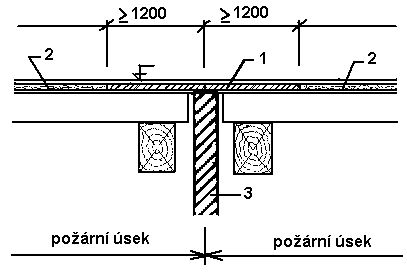 Závady ve stadiu projektování
b)    Nesprávný výklad požárních norem, např.:

■    u nevýrobních objektů je v bodě 9.8.1 uvedeno, že NÚC  může být použita u nadzemních podlaží s výškovým rozdílem do 9 m, ale platí to za předpokladu, že je dodržena její mezní délka
■    odvětrávací otvor v chráněné únikové cestě o ploše min.2 m2  v nejvyšším místě únikové cesty má být z výrobků třídy reakce na oheň A1 až C, což ne vždy vyhovuje pro aplikaci plastových světlíků (např. z PMMA), které vykazují třídu reakce na oheň nižší 
■    dle ČSN Obytné budovy musí mít místnosti v podkroví min. světlost 2,3 m  dle ČSN 73 0833 to patří do obytné buňky. Velmi často se např. ateliéry se světlostí pod 2,3 m nepovažují za obytné buňky a jsou provedeny se stropní konstrukcí bez požární odolnosti (podhled ze dřevěných palubek a tlusté minerální vlny)
Závady ve stadiu projektování
c)  Výkresová část požárně bezpečnostního řešení není dostatečně podrobně zpracována, jak je uvedeno v příloze ČSN 01 3495 Výkresy požární bezpečnosti staveb
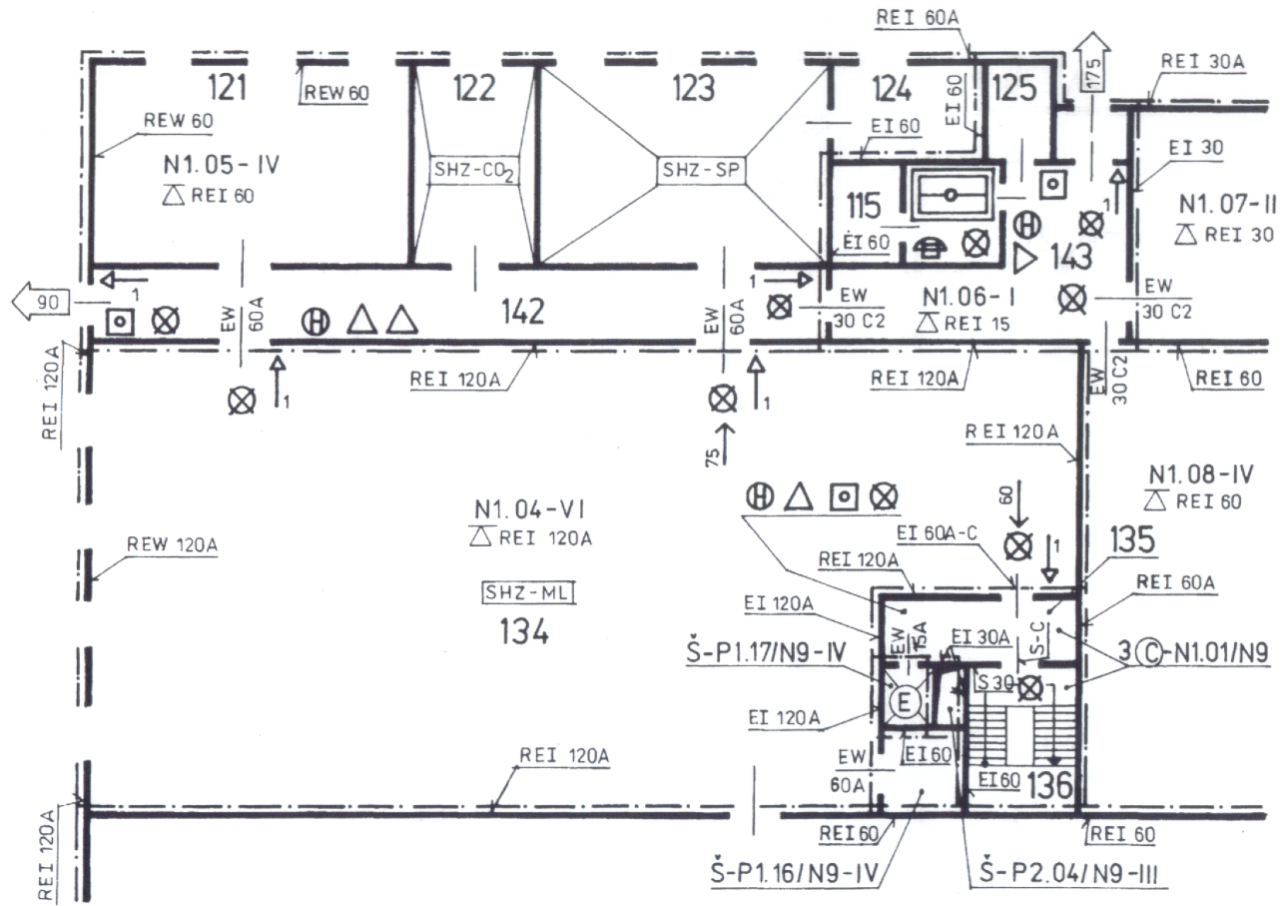 Závady ve stadiu projektování
Ve výkresech je vhodné označit i prostupy nejen z hlediska správného provedení, ale i kvůli spoluzodpovědnosti projektanta
Závady ve stadiu projektování
d)    Chyby ve výpočtech např. numerické chyby, přehlédnutí přebíraných hodnot z tabulek, nesprávná interpolace mezilehlých hodnot atd.
e)    Použití zastaralých, v současné době již neplatných technických listů a parametrů výrobců – vztahuje se k hotovým výrobkům (např. požární uzávěry) nebo k ochranným prostředkům (obklady, nástřiky, nátěry) atd.
f)     Termín odevzdání požárně bezpečnostního řešení (nedostatek času pro zpracování)
g)    Snaha co nejvíce ušetřit finanční prostředky, které již byly v předchozí fázi z větší části vyčerpány
Závady ve stadiu projektování
h)  projektové řešení provedené bez řádného výkresu
     ■ situace (provedení jen na základě katastrální mapy), ze které by byly patrné vazby na požárně nebezpečný prostor sousedních objektů, inženýrské sítě, přístupové komunikace atd.), 
     ■ není známé výškové zaměření ani vrstevnice
i)     Nedostatečné odborné znalosti, zejména v chování materiálů, použitých typů ochran (např. intumescentní nátěry nesmí být uzavřeny, výplň ocelových trub betonem musí mít pod stropem vyvrtán otvor, odolnost obkladových materiálů do vlhkého či atmosférického prostředí) atd.
Závady ve stadiu projektování
j)   Odevzdání požárně bezpečnostního řešení bez předchozí kontroly: u stavební dokumentace je na rozpiskách uvedena samostatně osoba, která projekt vypracovala a která jej kontrolovala. Požárně bezpečnostní řešení zejména většího rozsahu by si rovněž zasloužilo kontrolu další zodpovědnou osobou
k)   Snaha co nejvíce ušetřit finanční prostředky, které již byly v předchozí fázi z větší části vyčerpány – požárně bezpečnostní řešení se obvykle zpracovává po vyhotovení stěžejních částí projektové dokumentace (část stavební, statická a TZB část) a investor se snaží  požární opatření redukovat na minimum
Použití materiálů (bez řádně doloženého certifikátu)
Zákon č.183 / 2006 Sb. ze dne 6.12. 2006 O územním plánování a stavebním řádu (stavební zákon) § 156
1)  Pro stavbu mohou být navrženy a použity jen takové výrobky a konstrukce, jejichž vlastnosti z hlediska způsobilosti stavby pro navržený účel zaručují, že stavba při správném provedení a běžné údržbě po dobu předpokládané existence splňuje požadavky na mechanickou pevnost a stabilitu, požární bezpečnost, hygienu, ochranu zdraví a životního prostředí, bezpečnost ...
2)  Vlastnosti výrobků pro stavby mající rozhodující význam pro výslednou kvalitu stavby musí být ověřeny podle zvláštních předpisů 3) z hledisek uvedených v odstavci 1.
 Např. zákon č.22/1997 Sb., o technických požadavcích na výrobky …
Použití materiálů (bez řádného certifikátu)
a)   Chybějící certifikát se projevuje jak u hotových dílů, např. dodaných požárních uzávěrů, tak u doplňkových výrobků (např.obklady, nátěry, omítkoviny, nástřiky atd.)
b)  U ochranných prostředků je nutno respektovat zásadu, že použitý výrobek musí být proveden v celém systému podle daného předpisu –např. u intumescentního nátěru jako:
      ■  základní nátěr,
      ■  vlastní zpěnitelný nátěr,
      ■  ochranný nátěr
c)   Musí být rovněž uvedeny podmínky použití – do suchého či 
       vlhkého prostředí
Příklady  návrhu nevhodně zvoleného materiálu
Návrh plastového světlíku pro osvětlení a větrání chráněné únikové cesty
Podle ČSN 73 0810, čl.xxx je uvedeno v odstavci Povrchové úpravy:
v  konstrukcích stropů a podhledů (včetně světlíků ve 3.NP) se nesmí použít hmot, které při požáru jako hořící odpadávají, nebo odkapávají (omezení neplatí pro osvětlovací tělesa, jejichž celková plocha nepřesahuje 15 % podlahové plochy)
světlíky v prostoru CHÚC musí mít výplň z hmot třídy reakce na oheň A1/A2
střešní plášť nesmí vykazovat schopnost šířit požár – vyhovuje – opatřeno posypem, resp.dlažbou a vegetační vrstvou
Příklady  návrhu nevhodně zvoleného materiálu
Návrh plastového světlíku pro osvětlení a větrání chráněné únikové cesty
Plastové světlíky jsou instalovány nad chráněnou únikovou cestou typu A přístavby a vestavby administrativní budovy. Jedná se o trojité světlíky kruhového tvaru s podsadou o výšce 500 mm, mající spodní plášť z polykarbonátu (PC) tloušťky 3 mm, nad nímž se nacházejí pláště z polymetyl-metakrylátu (PMMA) s mezerami mezi plášti 30 mm a vzepětím nejspodnější vrstvy 100 mm. Jsou umístěny na střešním plášti s plastovou fóliovou krytinou chráněnou a zatíženou kačírkem v tloušťce cca 100 mm. Tato povrchová úprava je vyhovující i do požárně nebezpečného prostoru.
Příklady  návrhu nevhodně zvoleného materiálu
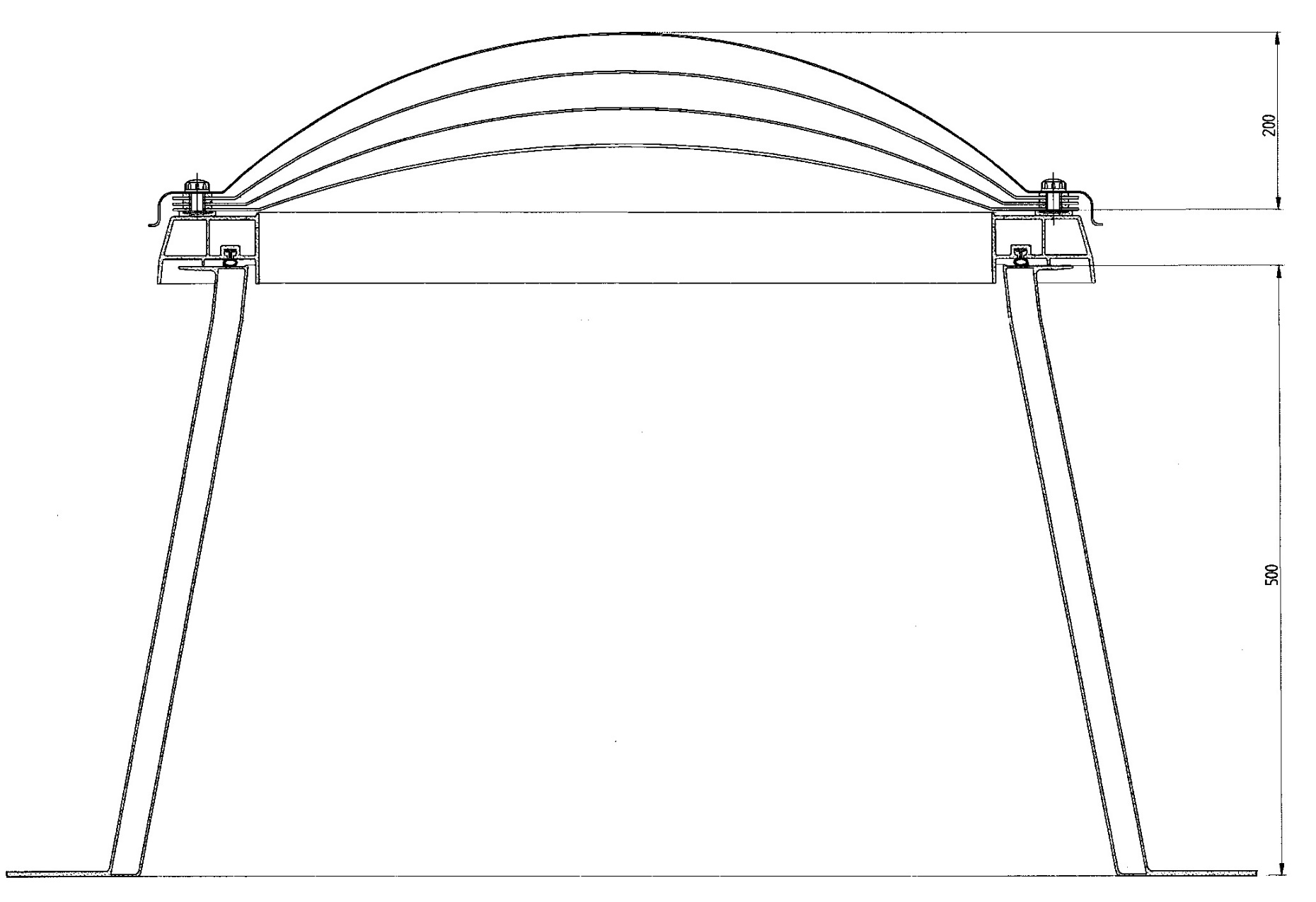 N
Trojitý světlík kruhového tvaru s podsadou o výšce 500 mm
Příklady návrhu nevyhovující funkce materiálu
Byt se nachází ve 2.NP řadového  bytového domu. Jedná se nepodsklepený objekt se 2 NP, podkrovím a sedlovou střechou. Svislé nosné konstrukce jsou zhotoveny z bloků Porotherm, stropní konstrukce nad 1. a 2.NP pak z keramických panelů. 
V podkrovním bytě mezi spodním a horním podlažím tvoří nosnou konstrukci dřevěné stropnice do sádrokartonového podhledu, které jsou v místě zalomení uloženy na dřevěný průvlak uprostřed podepřený sloupkem. V části kuchyňského koutu jsou dřevěné stropnice podvlečeny kleštinami rovněž s podpůrným sloupkem.
Šířka viditelných stropnic je cca 135 mm, rozměry dřevěného sloupku v obývacím pokoji byly naměřeny 170 mm x 170 mm. Šířka dřevěného průvlaku v obývacím pokoji je stejná jako u sloupku, jeho výška činí 315 mm. Všechny viditelné nosné dřevěné prvky jsou natřeny transparentním protipožárním nátěrem.
Příklady  návrhu nevyhovující funkce materiálu
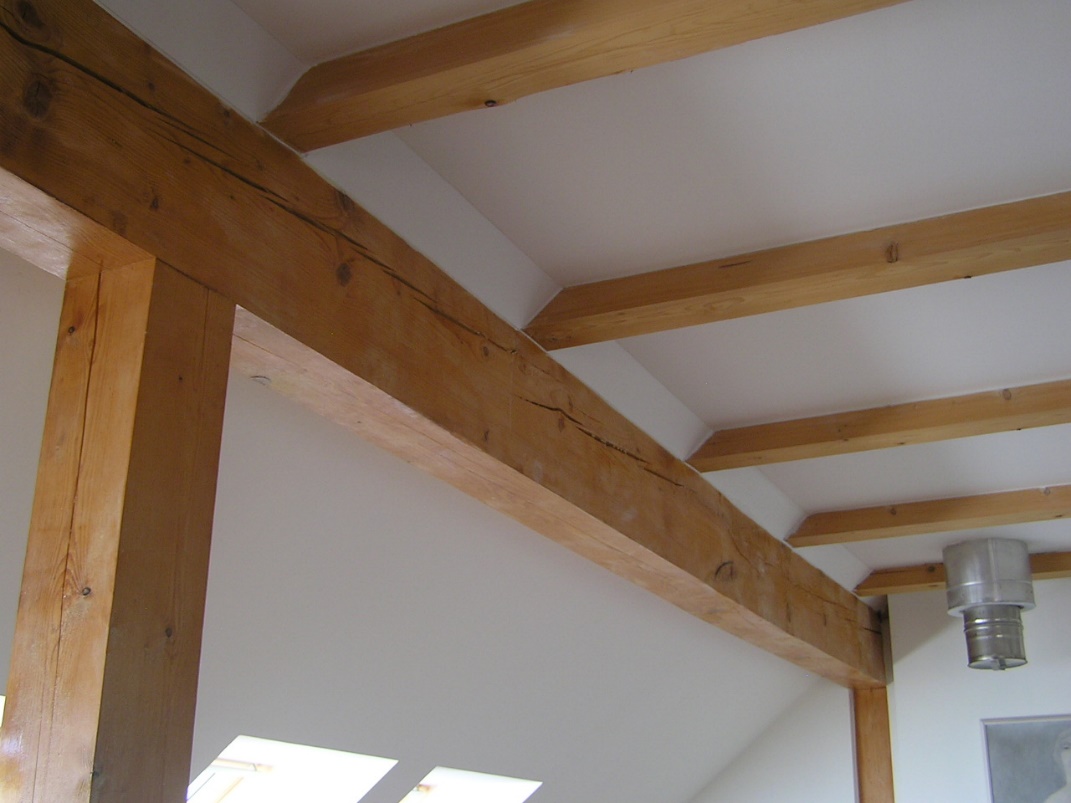 Dřevěný průvlak s částečně zapuštěnými stropnicemi podpíraný sloupkem v obývacím pokoji bytu – část interiéru u střední stěny
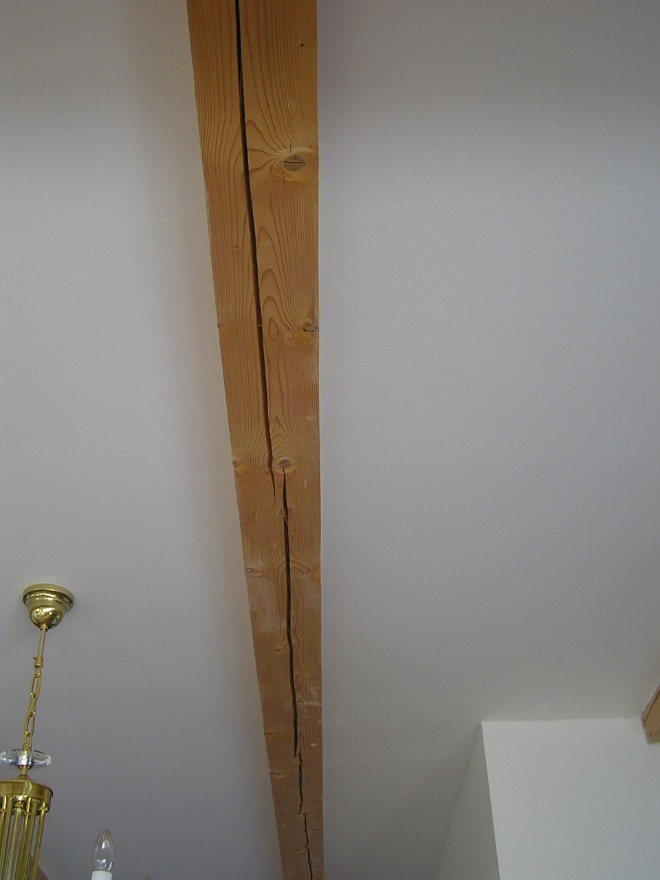 Příklady  návrhu nevyhovující funkce materiálu
Trhliny na spodní straně dřevěné stropnice v sádrokartonovém podhledu
Dřevěný průvlakDřevěný průvlak s částečně zapuštěnými
Příklady  návrhu nevyhovující funkce materiálu
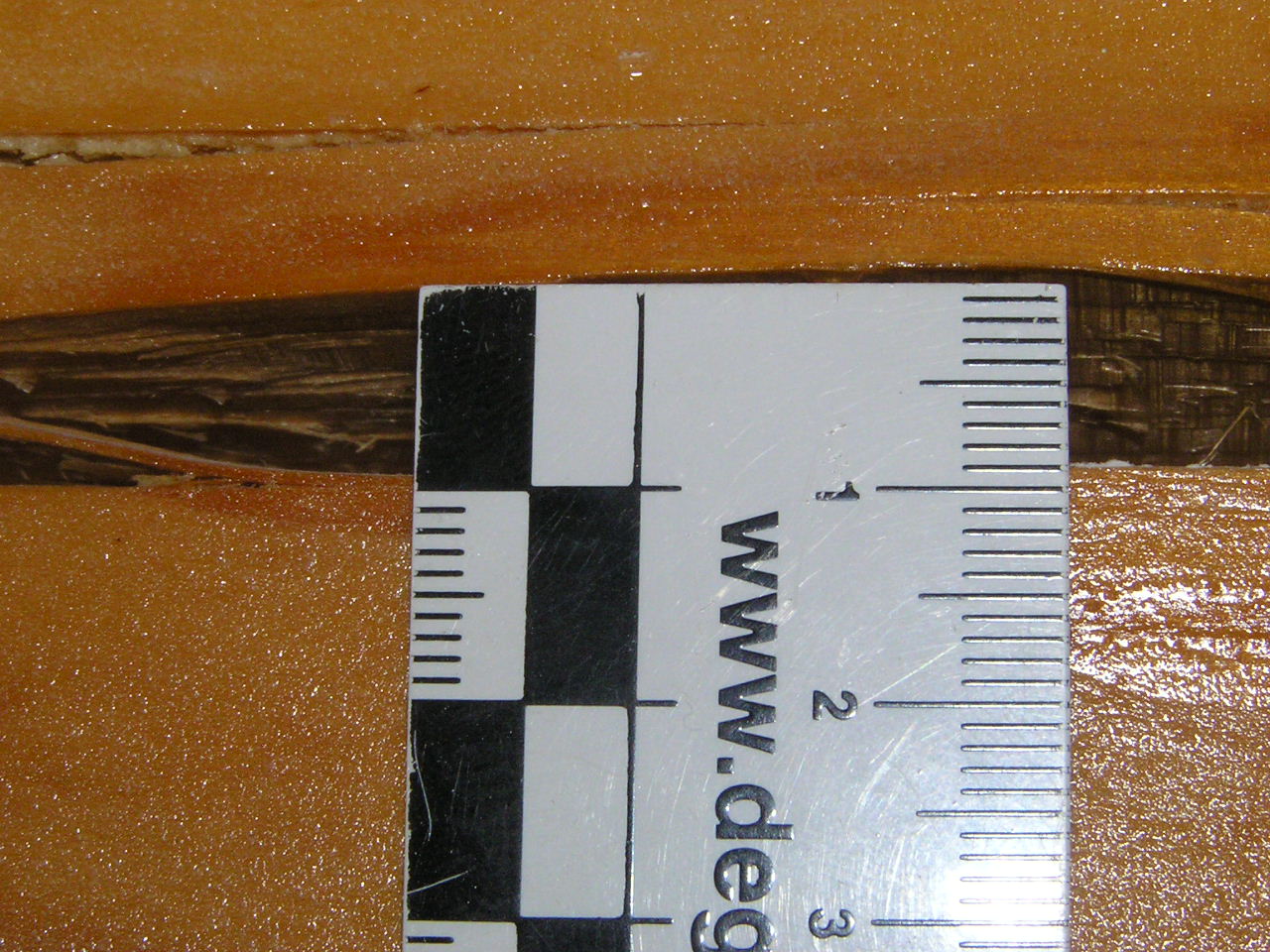 Naměřená šířka trhliny 9 mm v dřevěném stropním průvlaku
Příklady  návrhu nevyhovující funkce materiálu
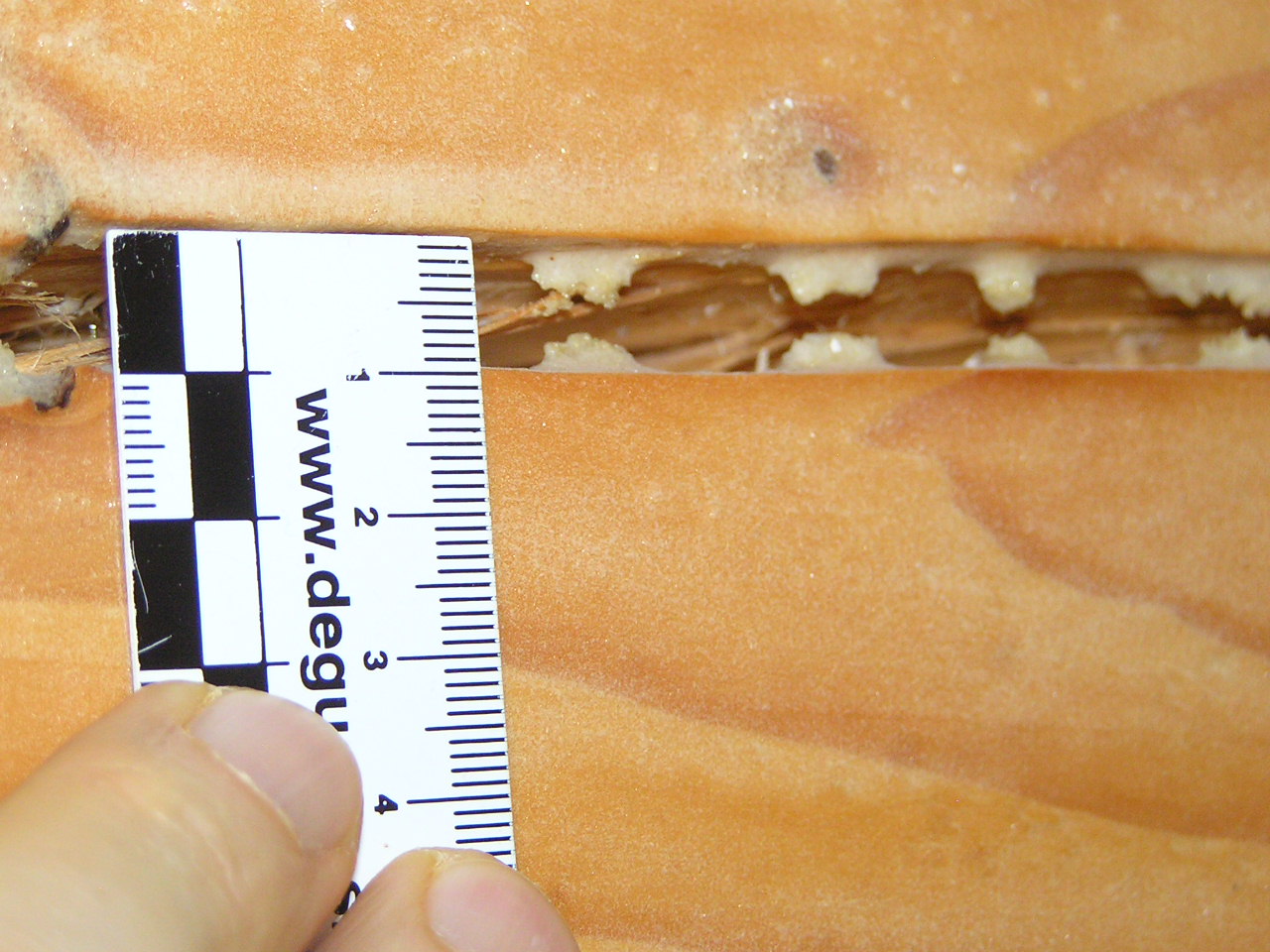 Nefunkční protipožární nátěr v trhlině dřevěného stropního průvlaku šířky 10 mm
Provedení montáže
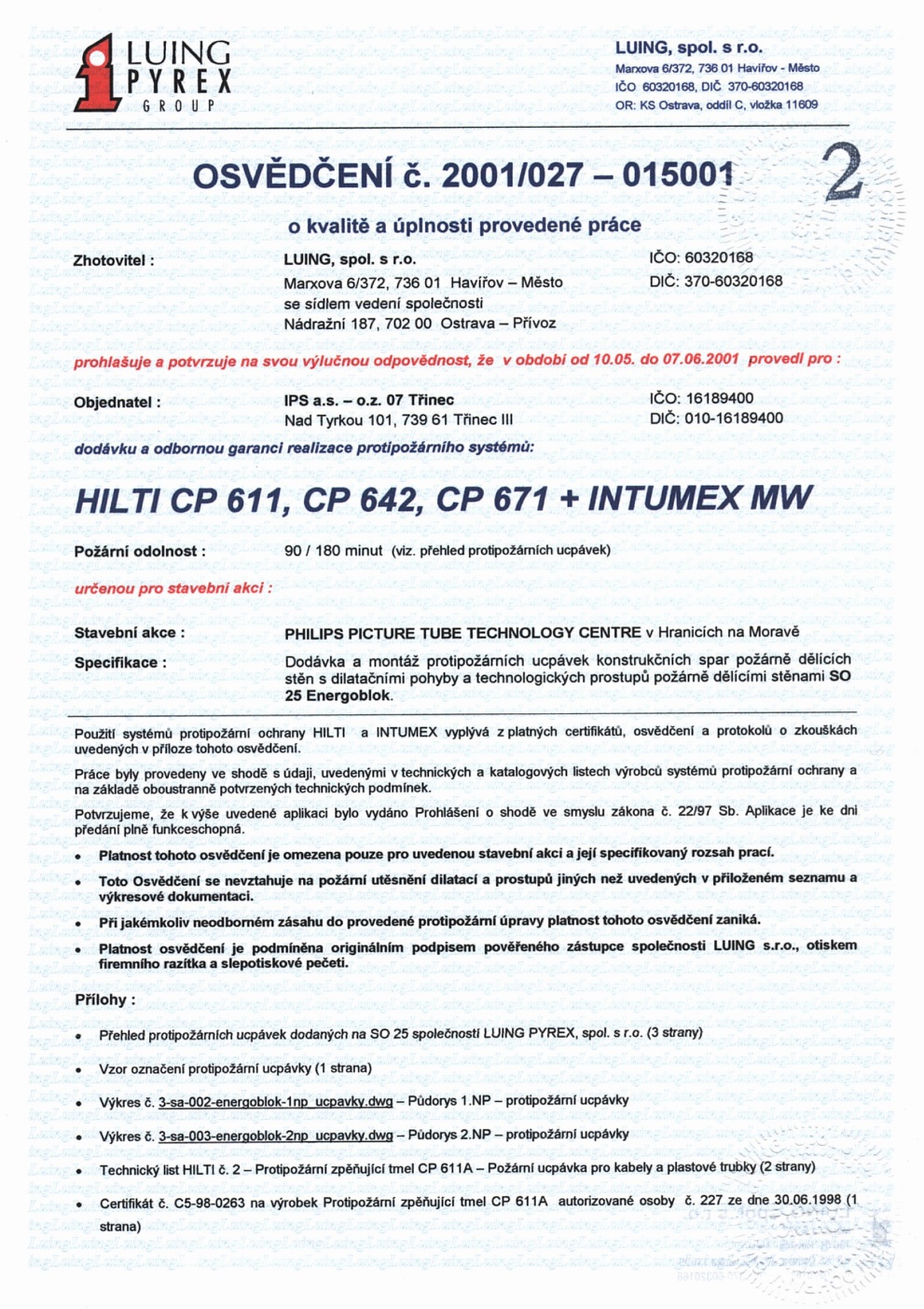 Vyhláška 246/2001 Sb. O stanovení podmínek požární bezpečnost a výkonu státního požárního dozoru§ 6 Montáž požárně bezpečnostních  zařízeníPři montáži požárně bezpečnostních zařízení musí být dodrženy podmínky vyplývající z ověřené projektové dokumentace, popřípadě podrobnější dokumentace a postupy stanovené v průvodní dokumentaci výrobceOsoba, která provedla montáž požárně bezpečnostního zařízení, potvrzuje splnění požadavků uvedených v odstavci 1 písemně
Příklad osvědčení o kvalitě a úplnosti provedené práce
Provedení montáže
Nejčastější závady:
chybné stanovení typu požárního utěsnění vzhledem k utěsňovanému prostupu:
     prakticky pro každý typ prostupující konstrukce (kabely, ocelové a plastové potrubí, potrubí s tepelnou izolací) je schváleno použití jiného typu požárního utěsnění a není možno je zaměňovat
b) překročení povolených rozměrů utěsňovaného otvoru:
    některé typy ucpávek mají stanoveny maximální rozměry a při jejich překročení je nutno instalovat pomocné zámečnické konstrukce, tak aby byla zachována jejich stabilita a funkčnost)
c)   použití pro nevhodné prostředí, popřípadě aplikace v nevhodných 
     klimatických podmínkách:
      ■  působení vysoké vlhkosti nebo agresivních par a roztoků má významný vliv na celkovou dobu funkčnosti a životnosti protipožárních ucpávek 
      ■  pro každý typ prostředí je nutno zvolit příslušný typ ucpávky
Provedení montáže
d) špatný způsob provedení - technologická nekázeň:
    ■   používání minerálních desek o jiné než požadované měrné hmotnosti – obvykle je požadováno 120 - 140 kg / m3 
    ■   tloušťka použitých minerálních desek je menší než požaduje projekt
    ■   nedodržení požadované tloušťky vrstvy požárních tmelů 
    ■   celistvost je narušena nedotmelením v těžko přístupných místech - např. 
          mezi kabely
    ■   požární odolnost je degradována použitím jiných než kovových kotvících prvků
e) nevhodná nebo žádná stavební připravenost otvorů prostupů:
    zejména otvory pro prostupy v sádrokartonových stěnách, kde otvor je nutno z vnitřního prostoru stěny olemovat alespoň profily, jinak utěsnění ztrácí funkčnost 
f) nedostatečná nebo žádná dokumentace skutečného provedení:
    podle Vyhlášky 246/2001 sb. jsou protipožární ucpávky a přepážky požárně bezpečnostním zařízením a jako takové podléhají pravidelné kontrole minimálně jednou ročně. Proto je nutno každou ucpávku označit identifikačním štítkem s příslušným pořadovým číslem pro daný objekt a zaznamenat její umístění do výkresové dokumentace tak, aby mohla být prováděna pravidelná kontrola funkčnosti a vedeny záznamy o případných opravách. V opačném případě vznikají majiteli objektu další náklady spojené se  zdokumentováním skutečného stavu požárně bezpečnostních zařízení
Provedení montáže
g) nedostatečné označení typů provedených ucpávek:
u každé ucpávky musí být označen mimo jiné typ použitého materiálu pro kontrolu správnosti zvolené technologie a pro případné opravy poškození v opačném případě je nutno při poškození provést utěsnění znovu což zvyšuje finanční náklady na údržbu
Vzor označení protipožární ucpávky
Provedení montáže – nepřípustné utěsnění kabelů
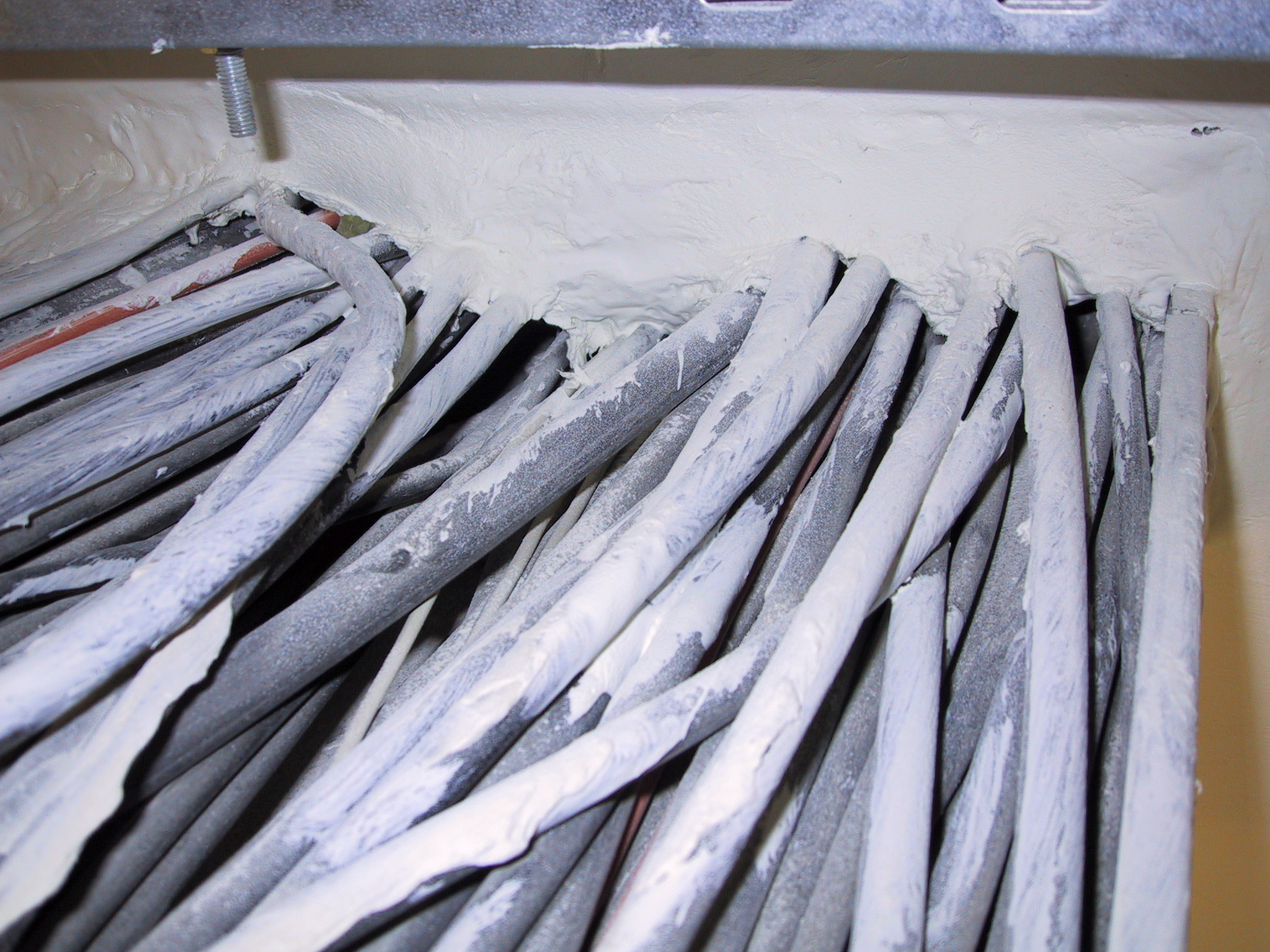 Provedení montáže – nepřípustné utěsnění kabelů
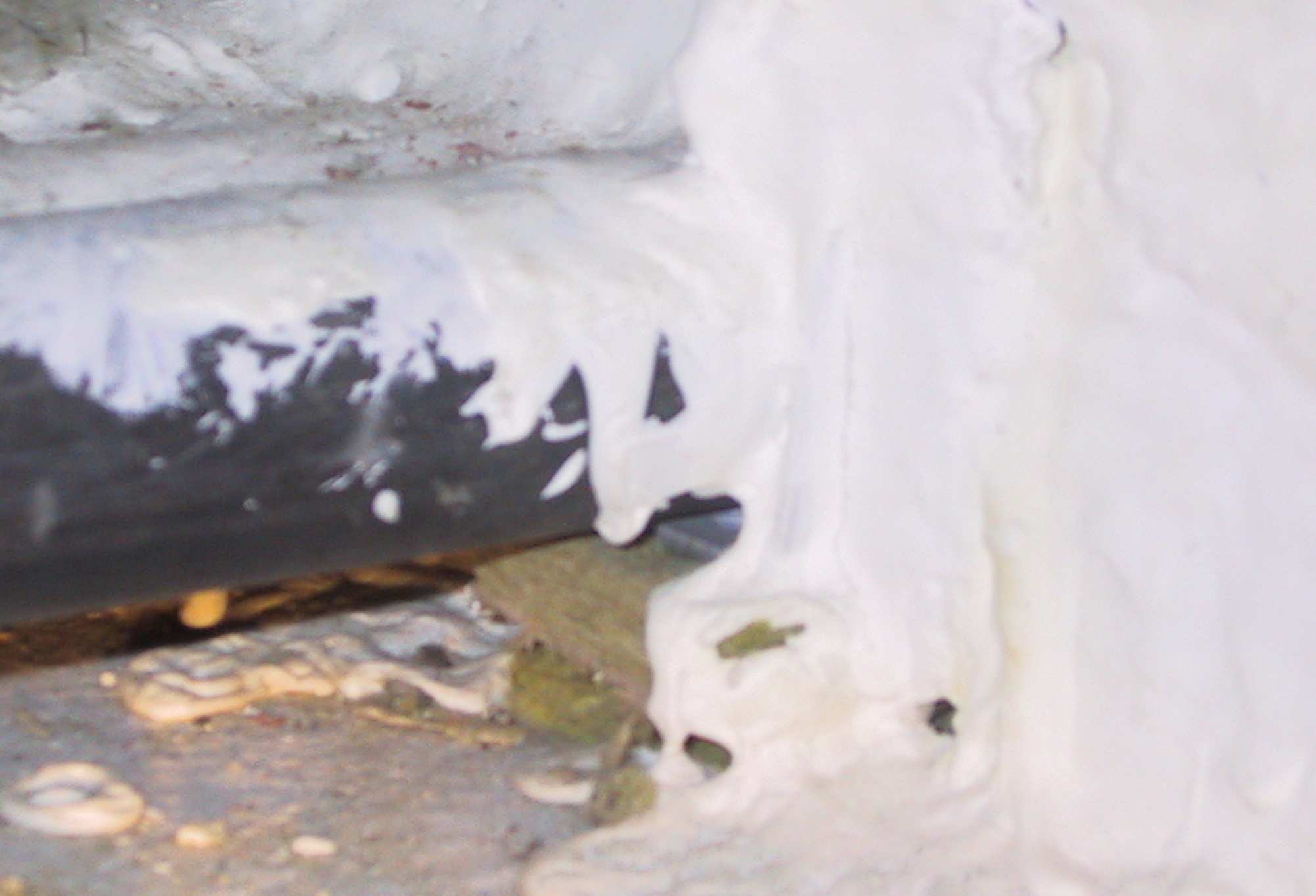 Provedení montáže – neutěsněný kabelový kanál
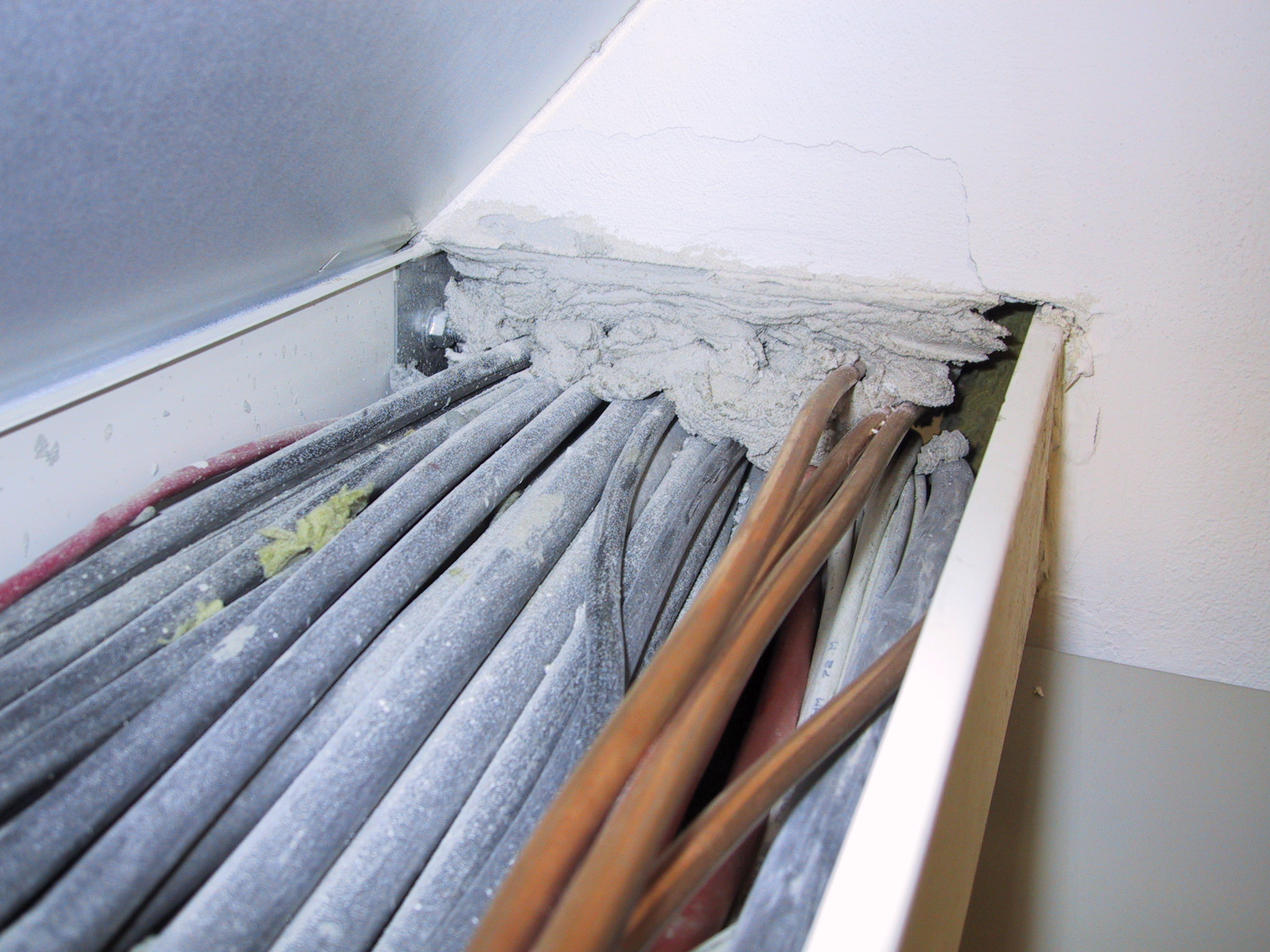 Provedení montáže – nevyhovující prostup v sádrokartonu
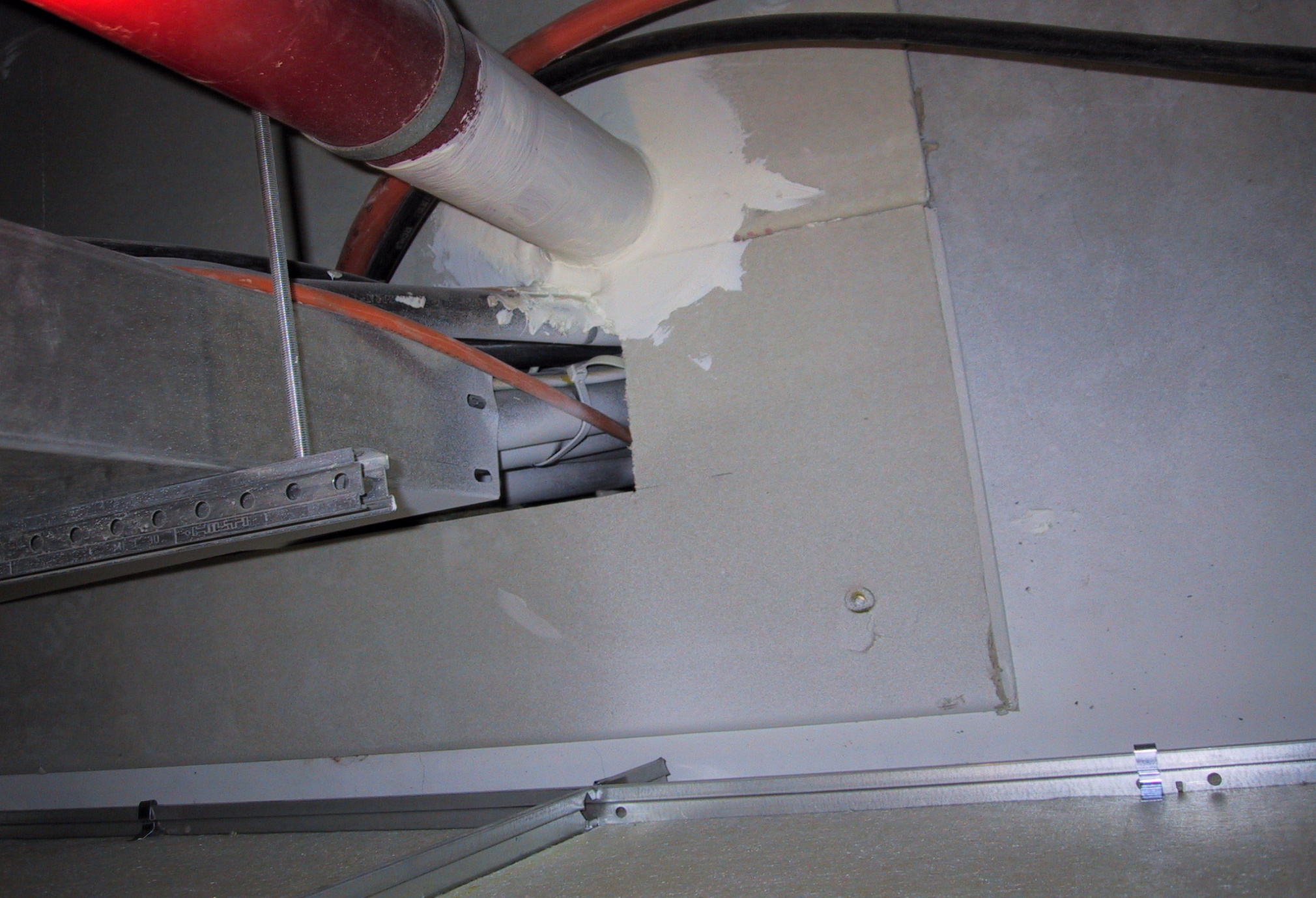 Provedení montáže – neutěsněné potrubí v sádrokartonu
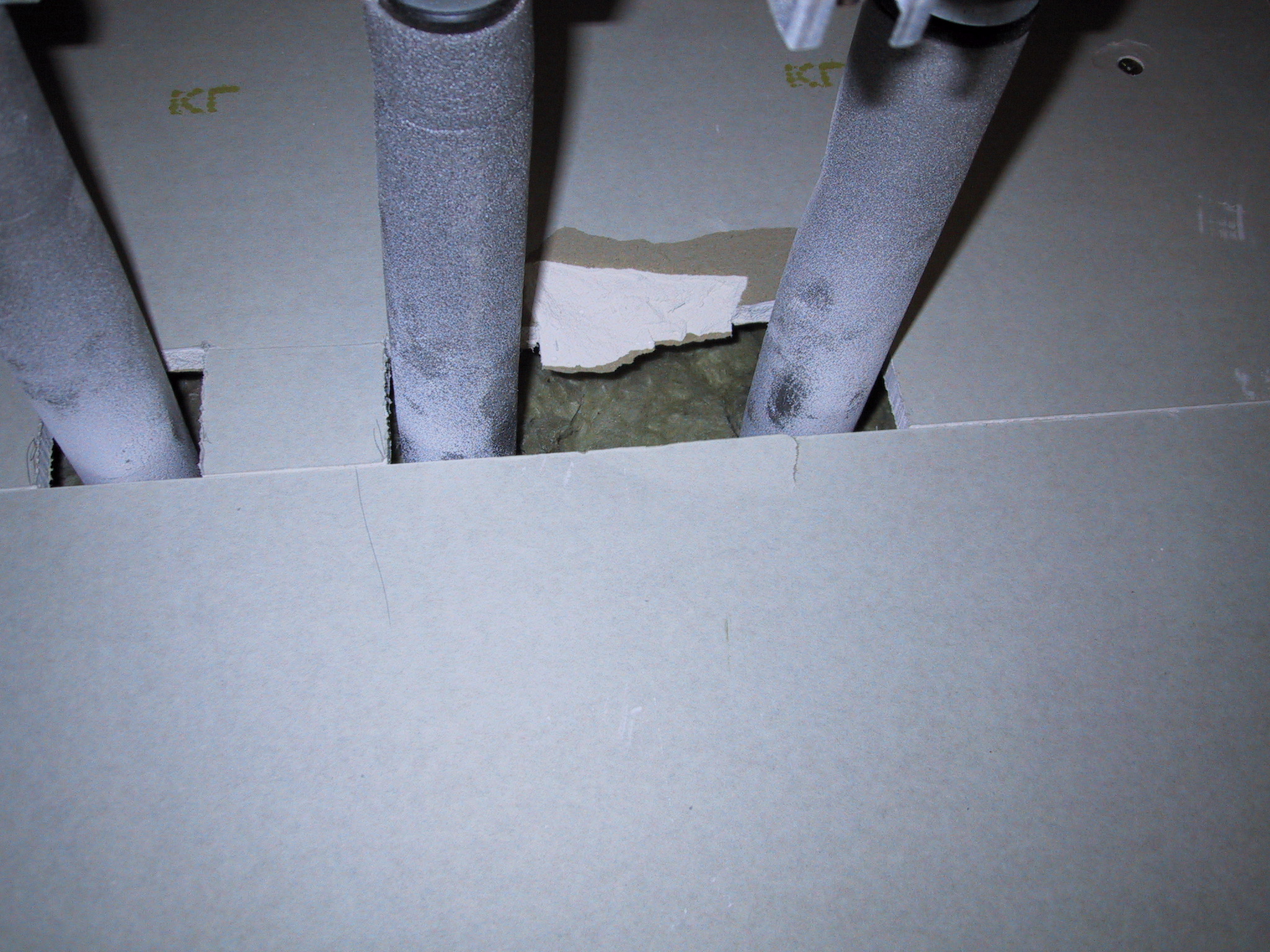 Provedení montáže – utěsnění v sádrokartonu pouze minerálním vatou
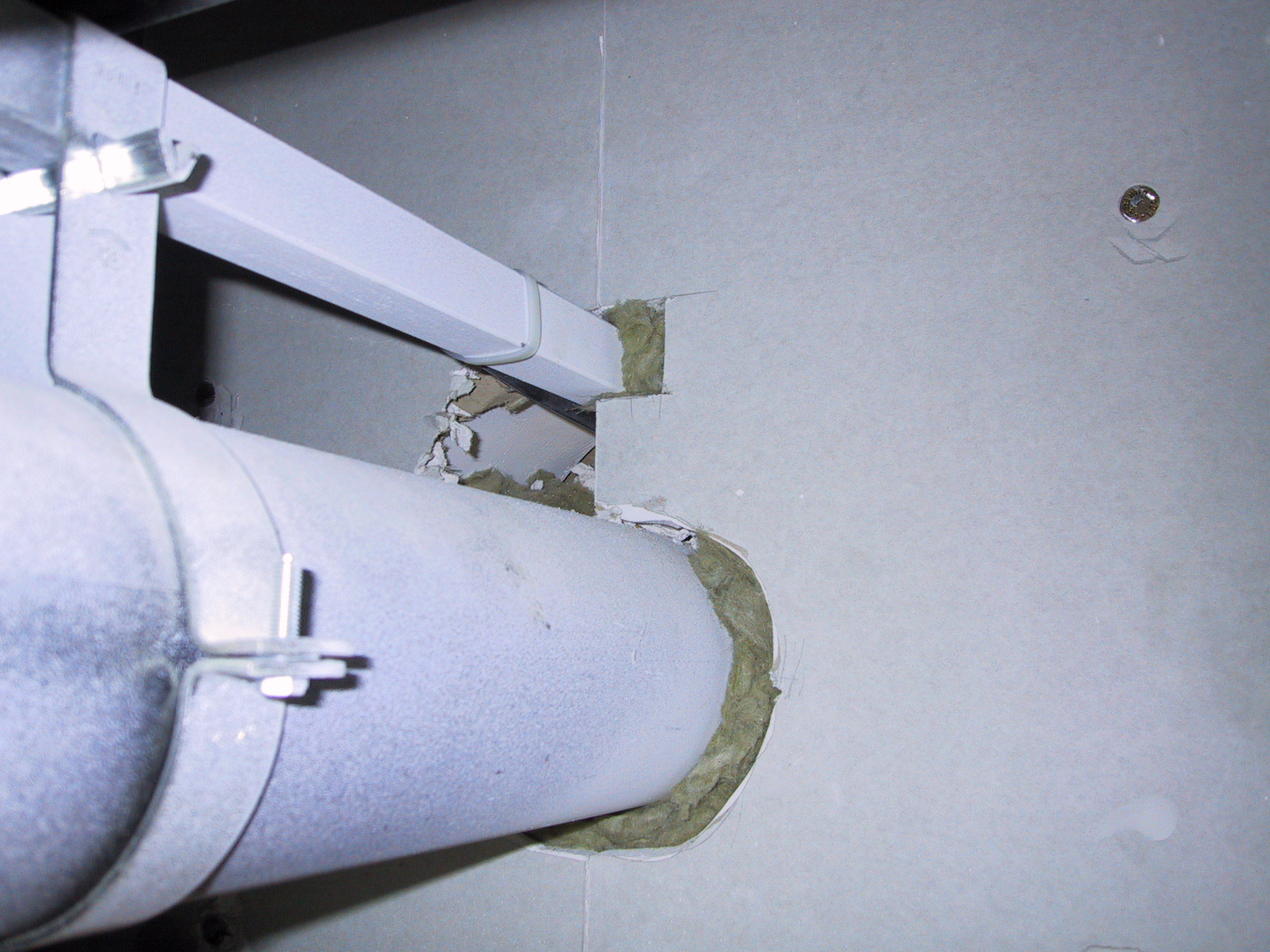 Provedení montáže – nevyhovující vykrojený sádrokarton
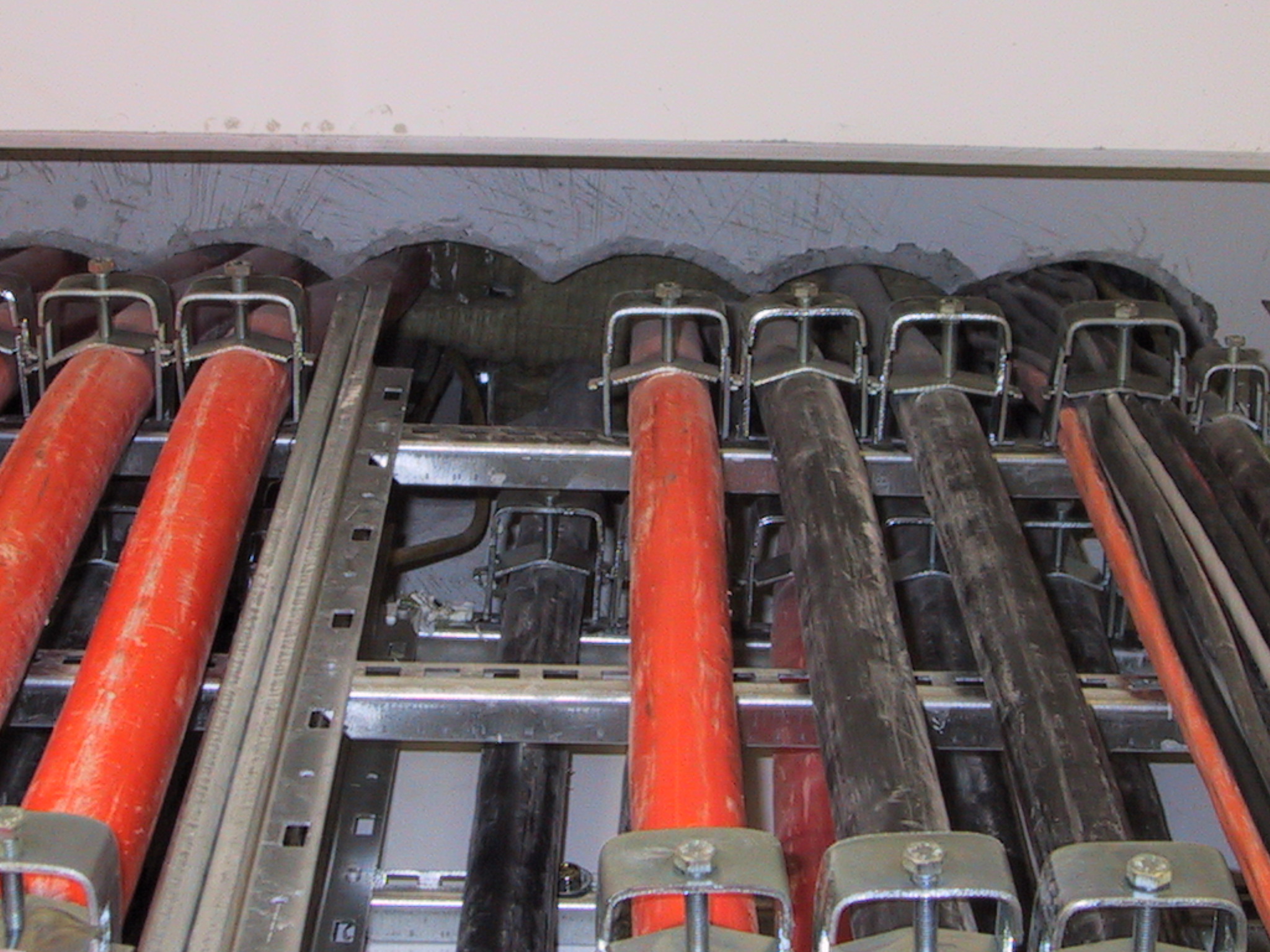 Provedení montáže – nedoléhající těsnění v šachtě
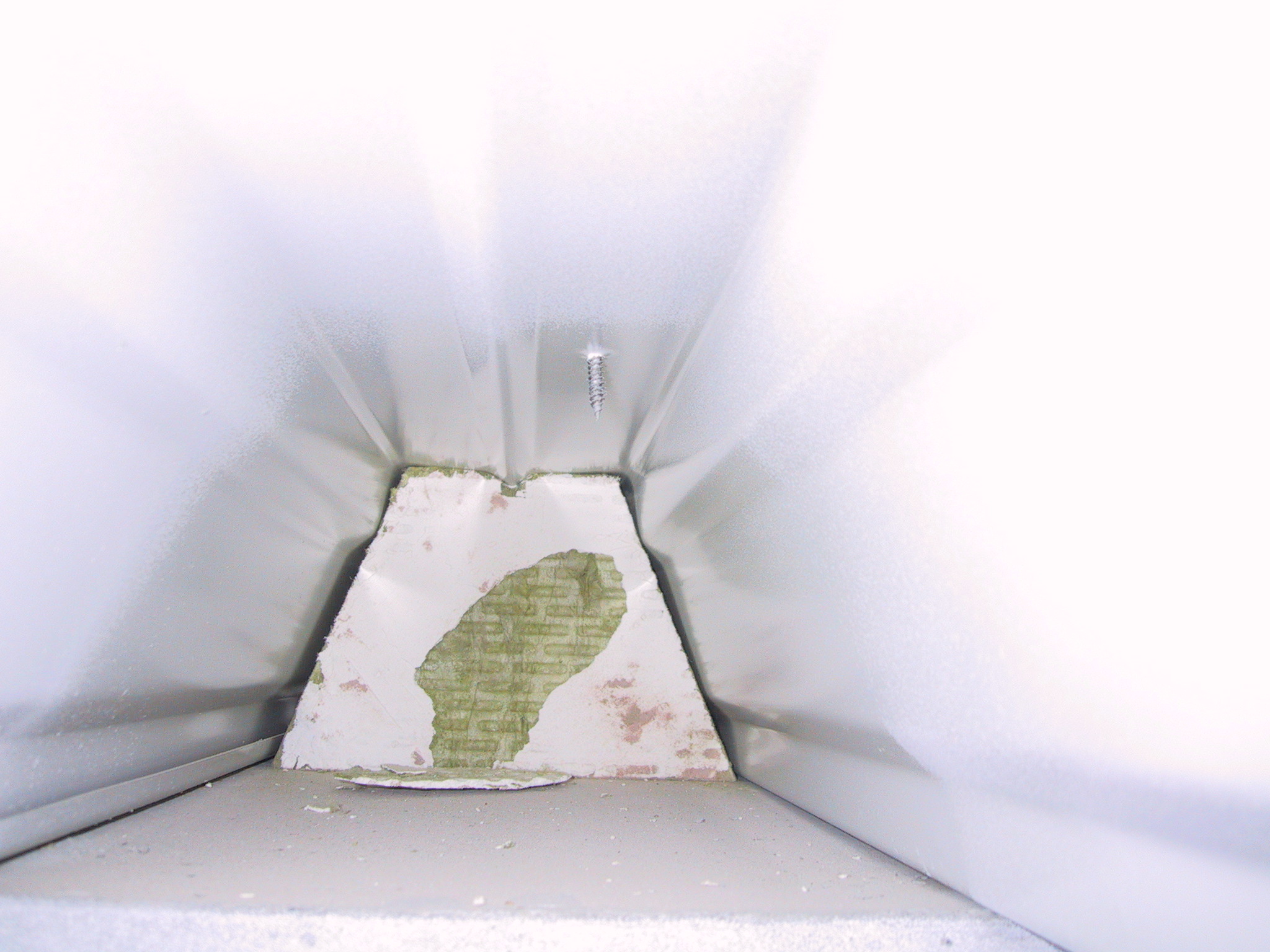 Provedení montáže – neutěsněné kabely ve výtahové šachtě
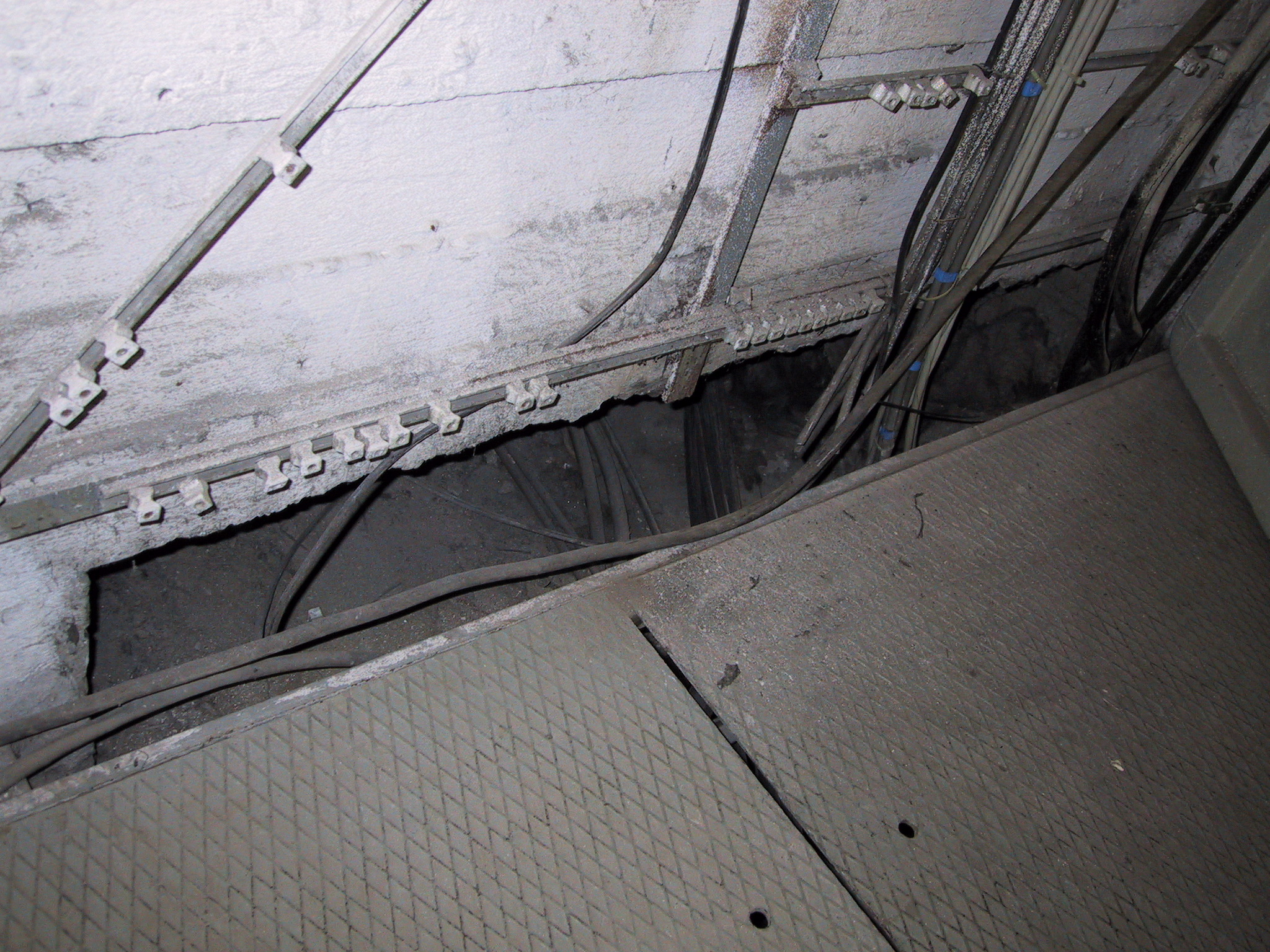 Provedení montáže – kabely utěsněné hliníkovou fólií
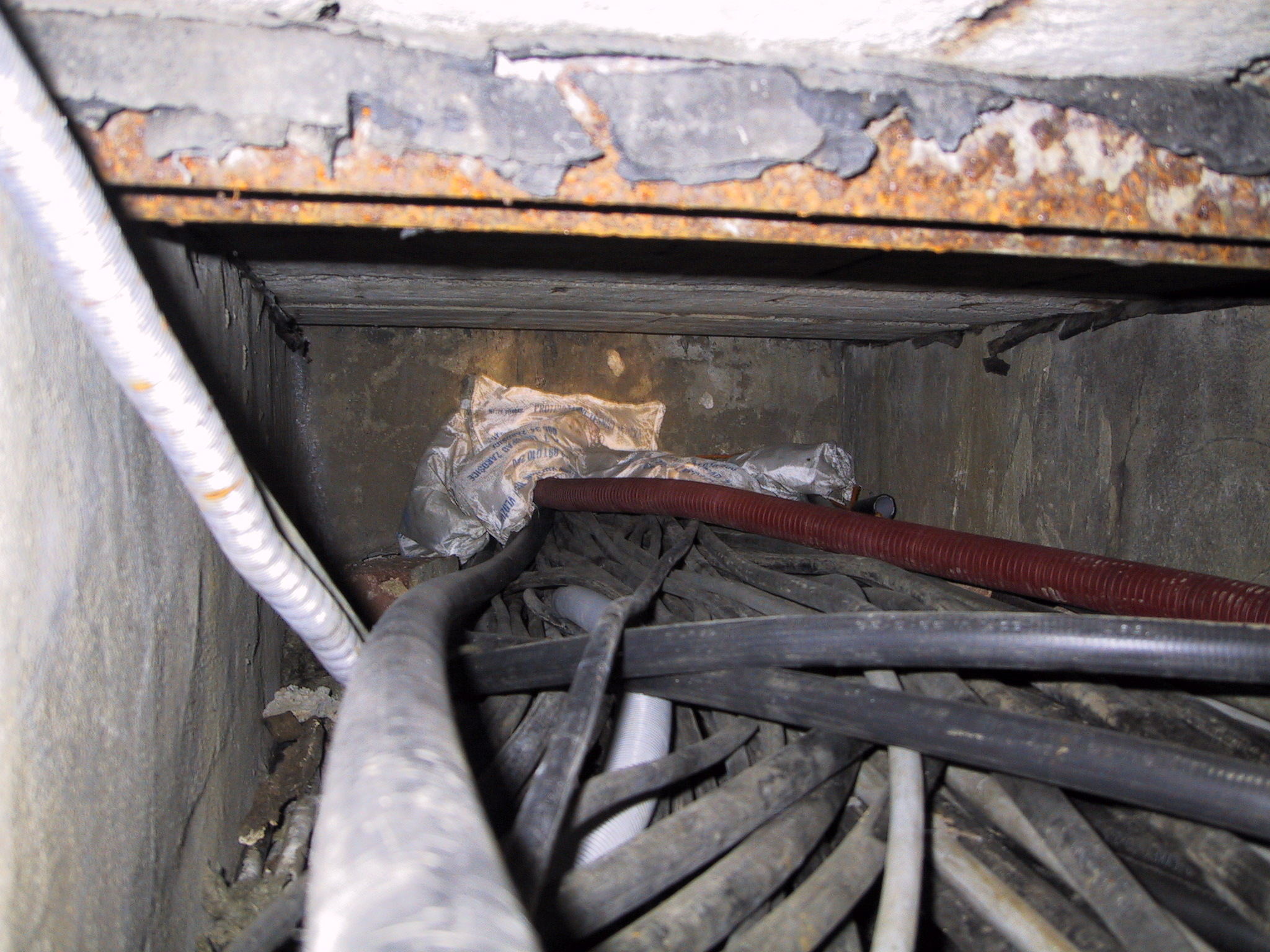 Provedení montáže –nepřípustně utěsněné kabely
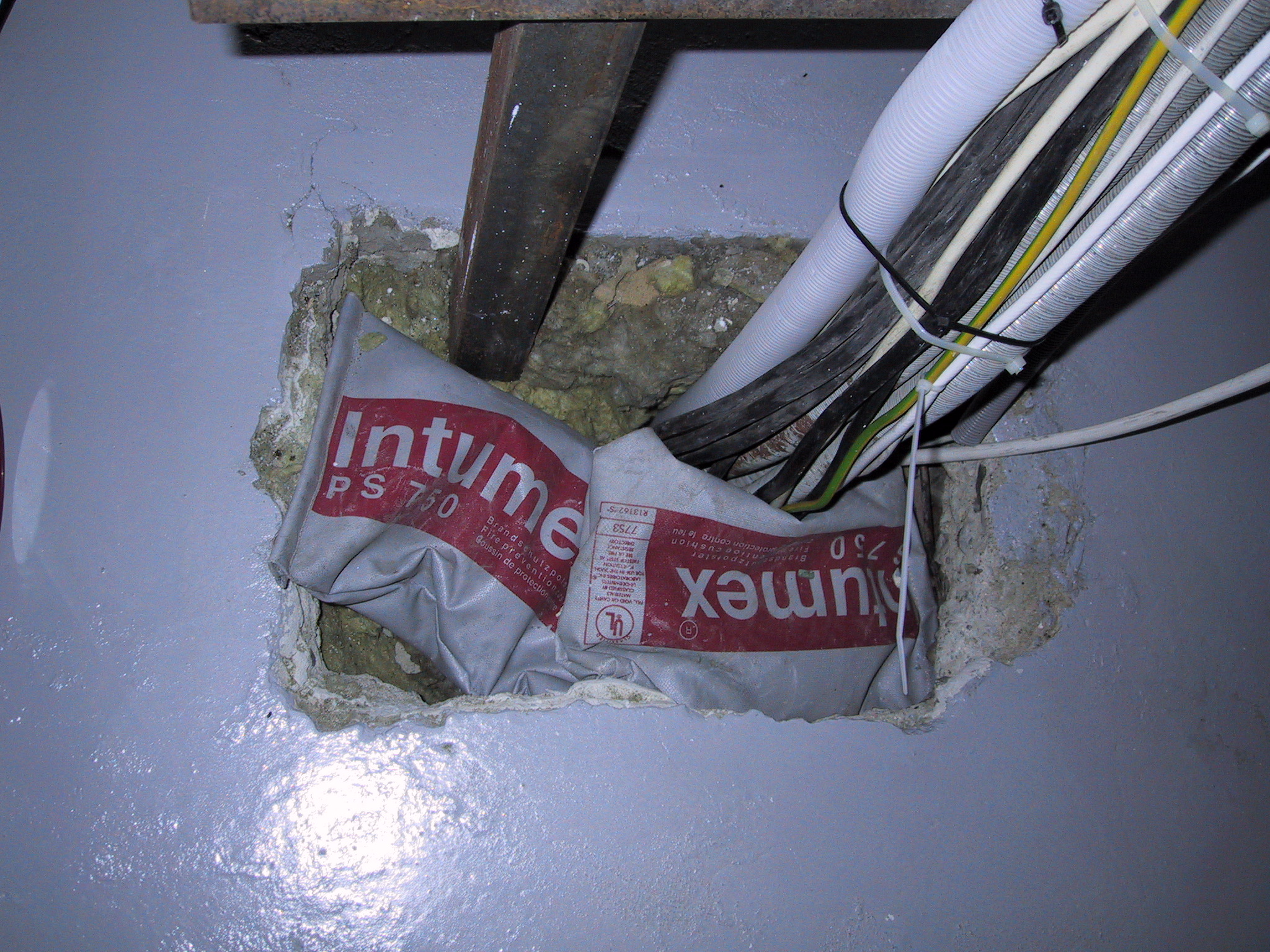 Provedení montáže – kabely utěsněné pouze minerální vlnou
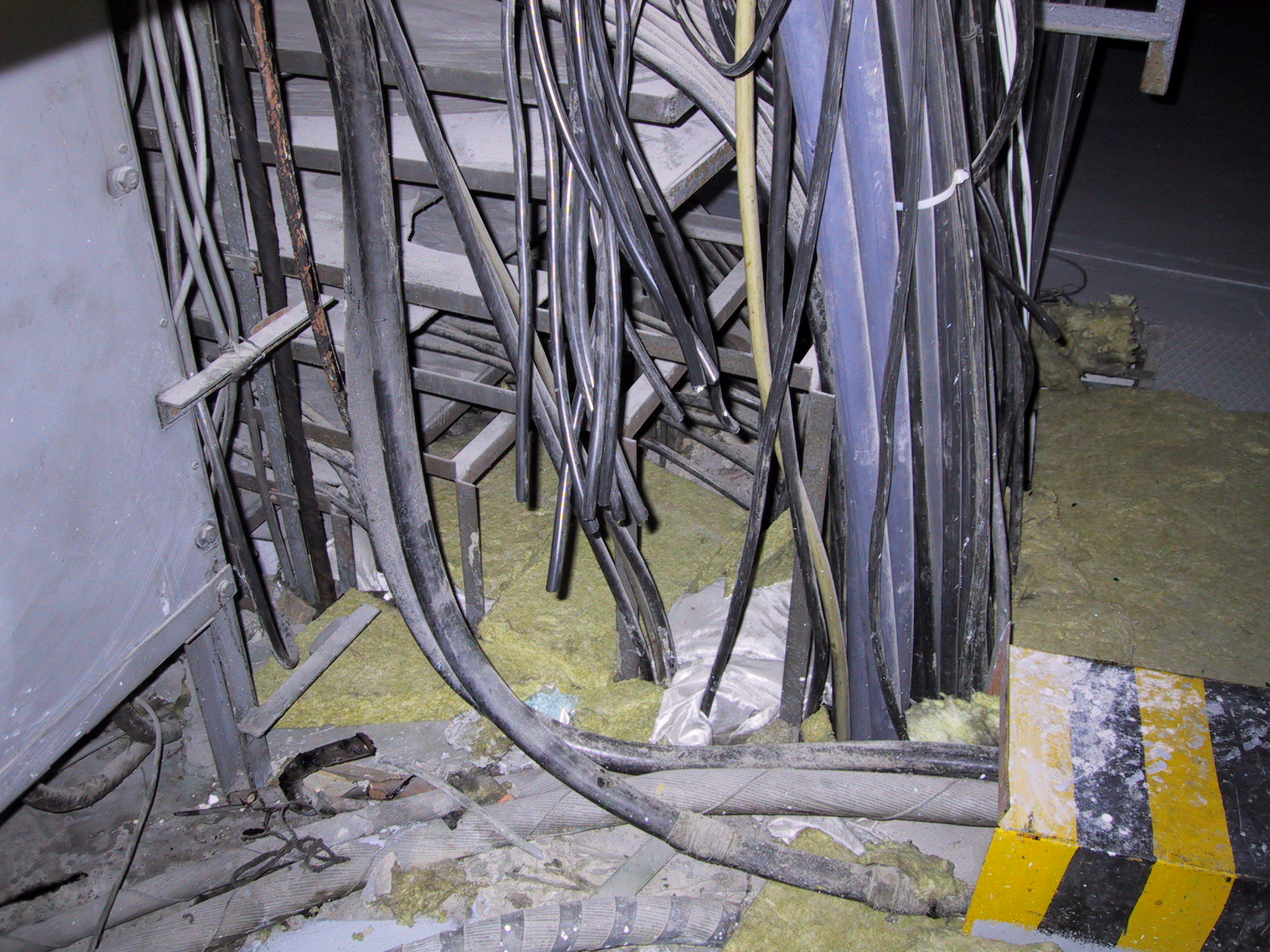 Provedení montáže – neuspořádané kabely v šachtě neschopné utěsnění
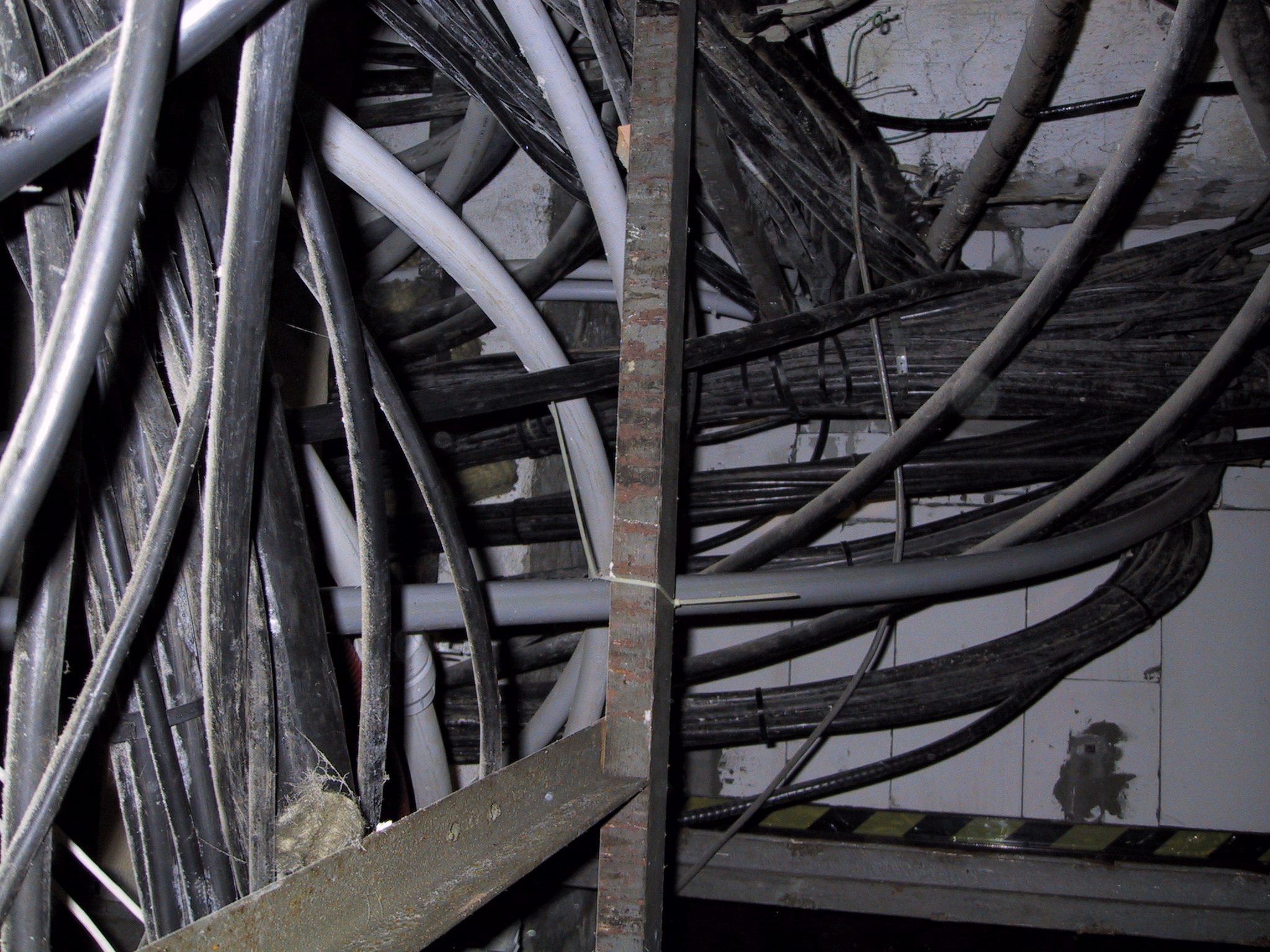 Provedení montáže – prostup ocelovým trapézovým plechem bez jakéhokoliv utěsnění
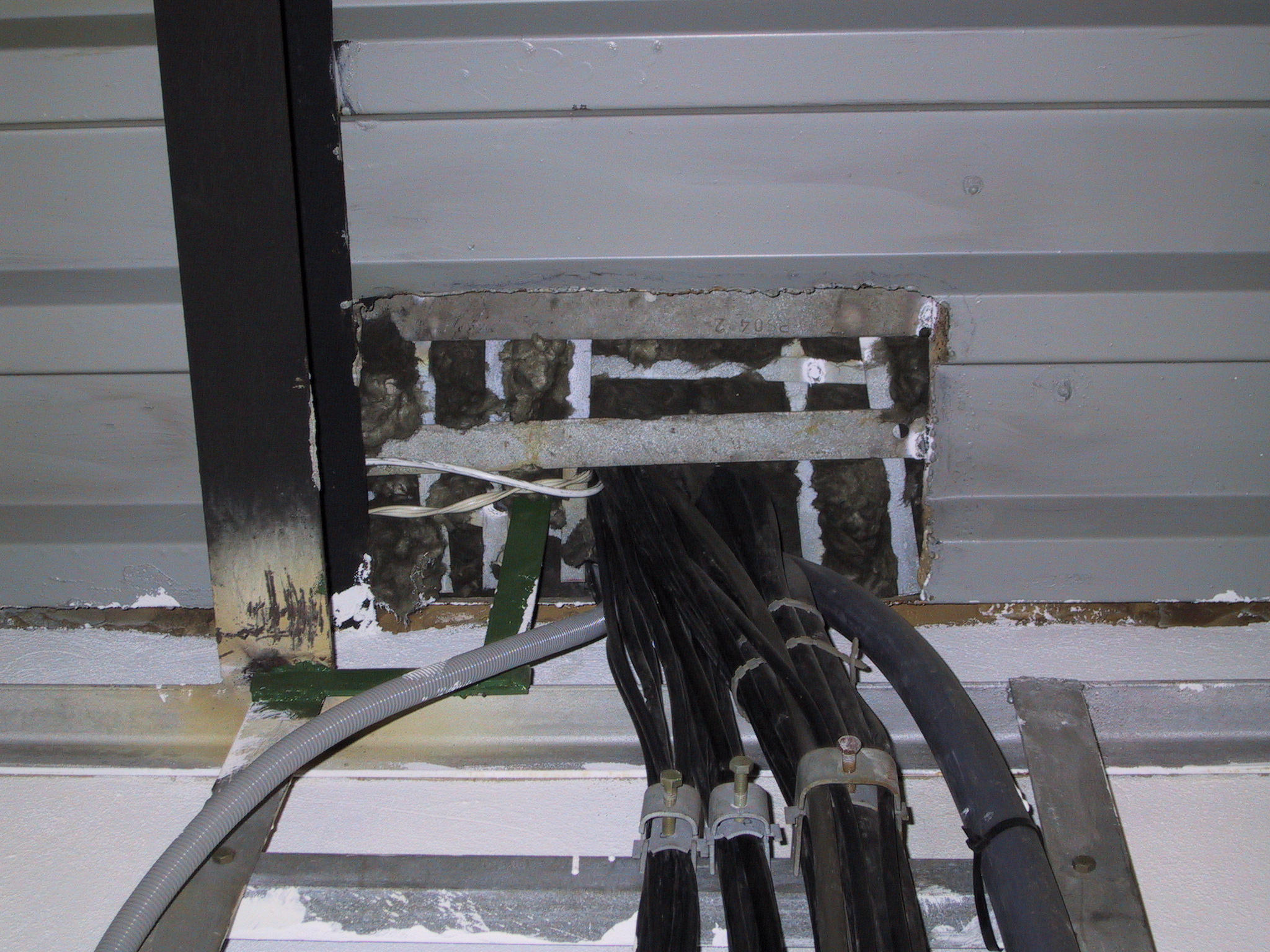 Provedení montáže – prostup ocelovým trapézovým plechem utěsněný minerální vlnou
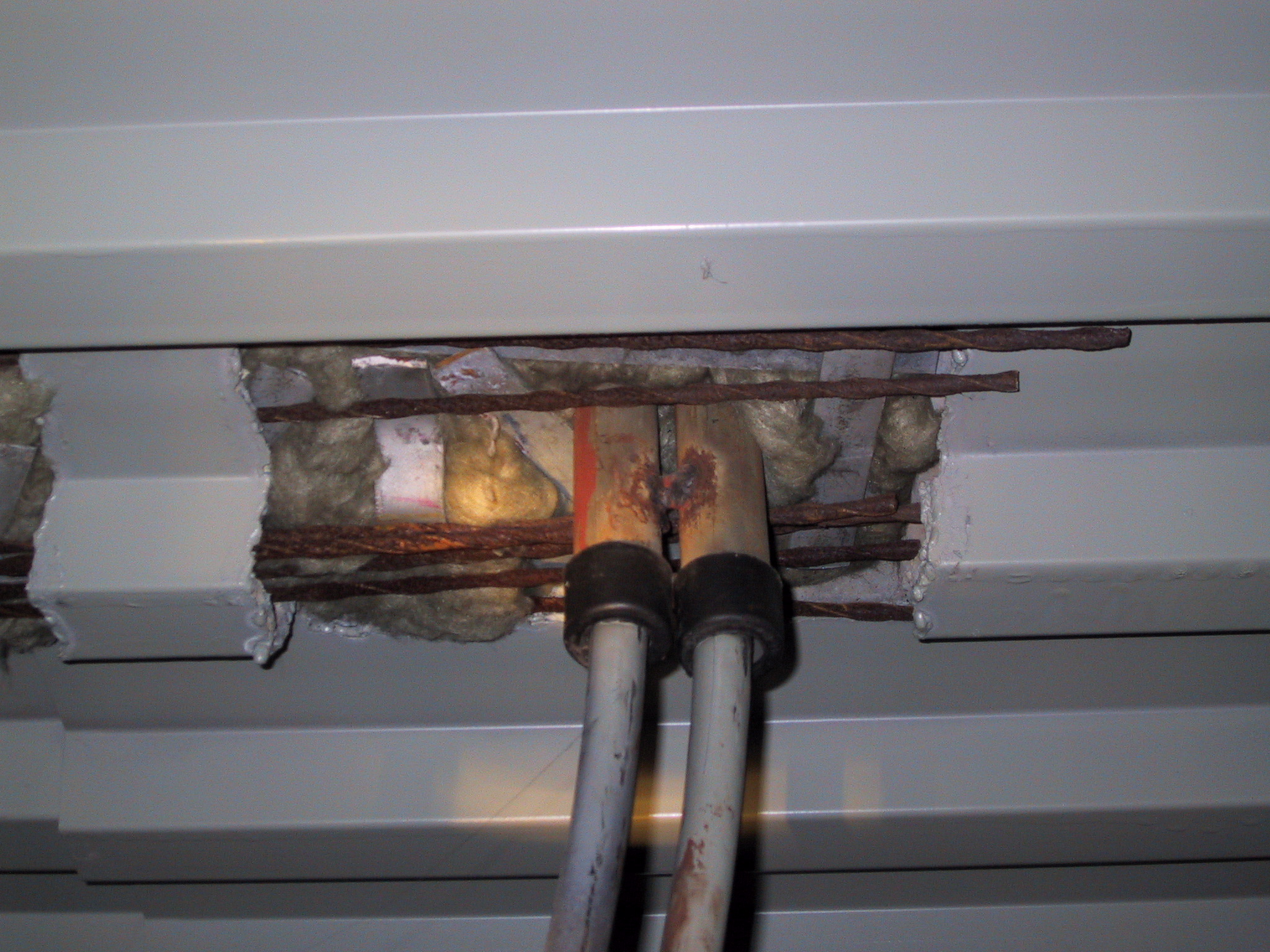 Provedení montáže – nevyhovující prostup ocelovým trapézovým plechem s výztužnými pásky
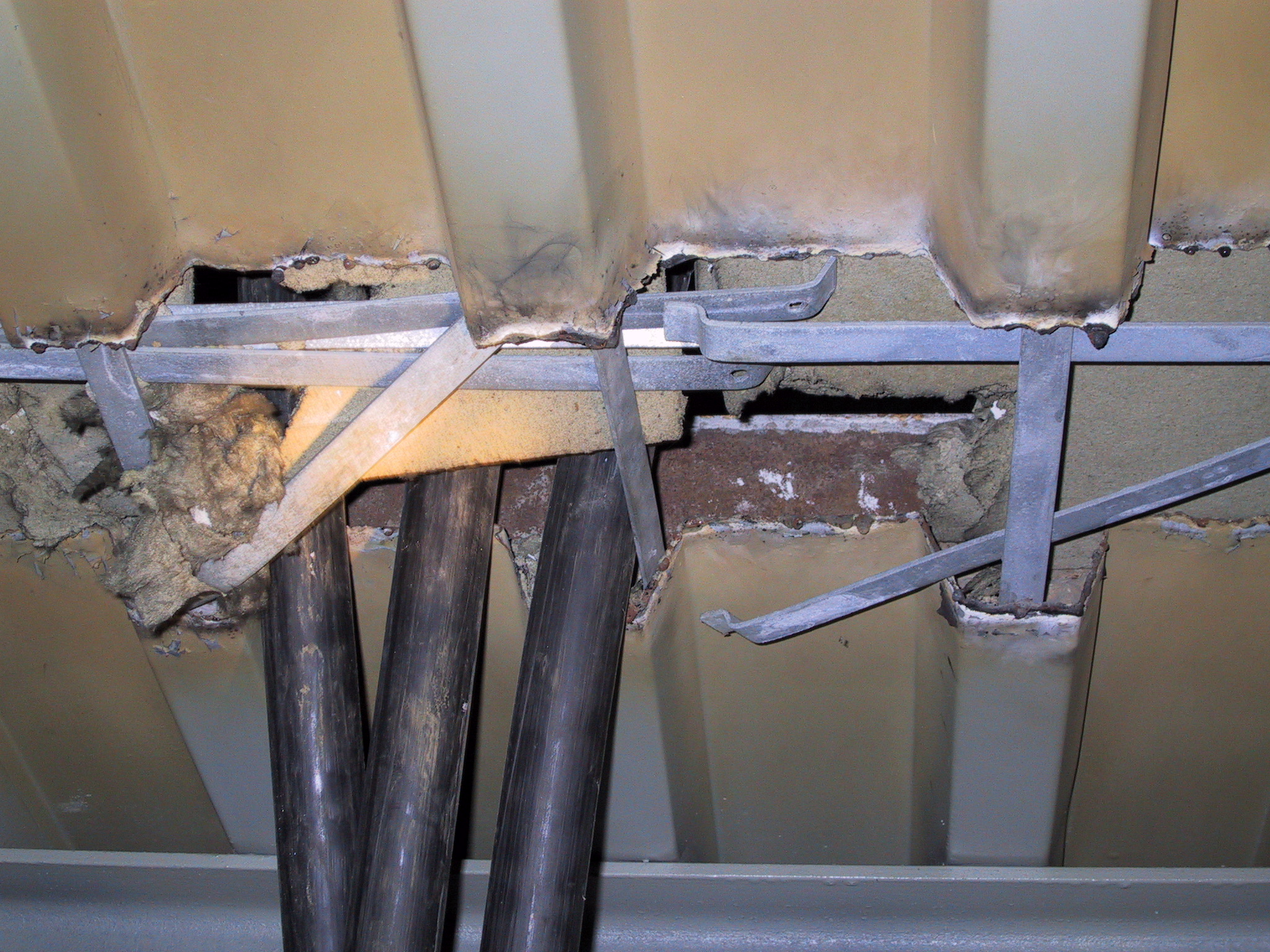 Provedení montáže – neutěsněný prostup svazky kabelů
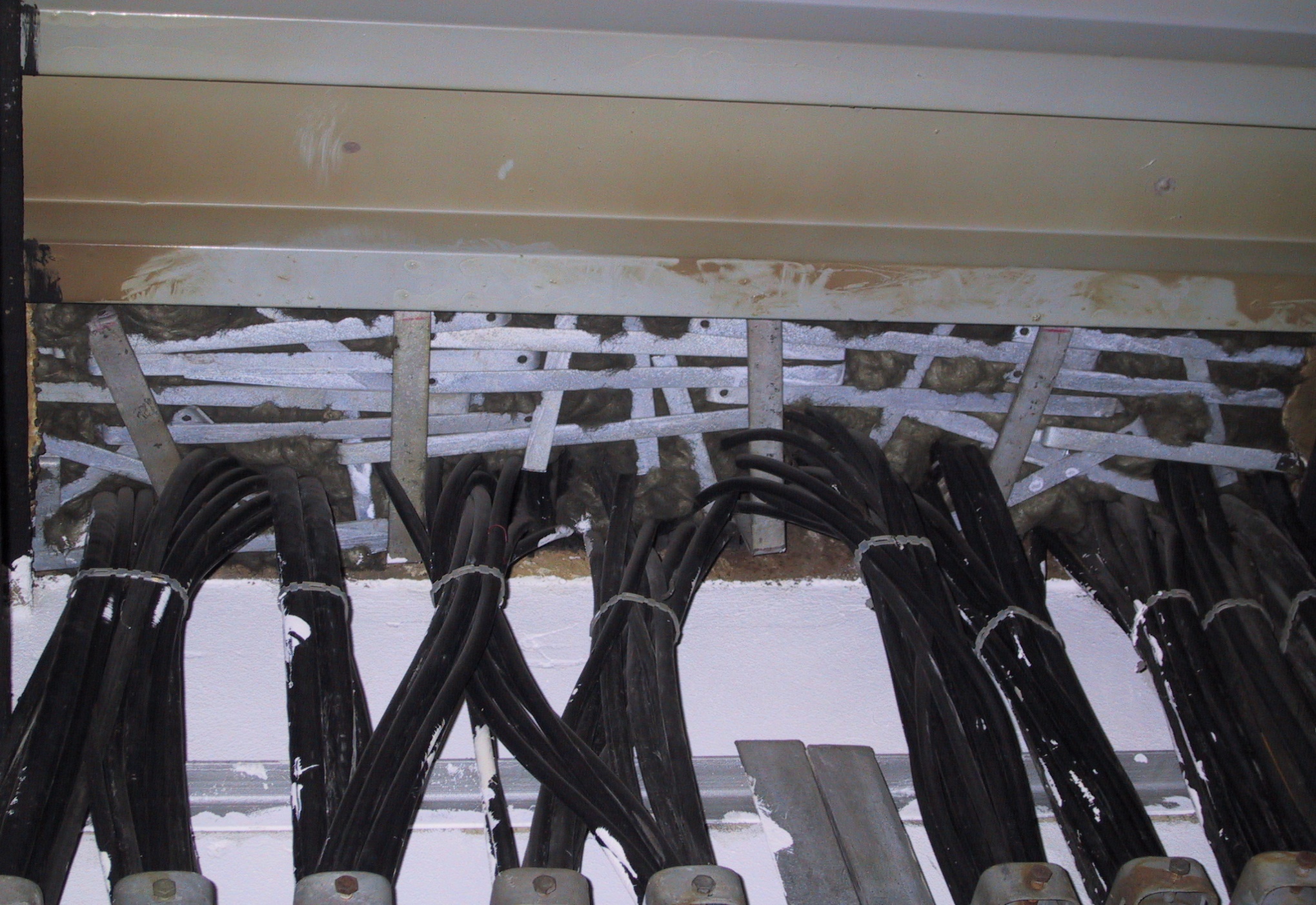 Provedení montáže – správně utěsněný prostup svazky kabelů
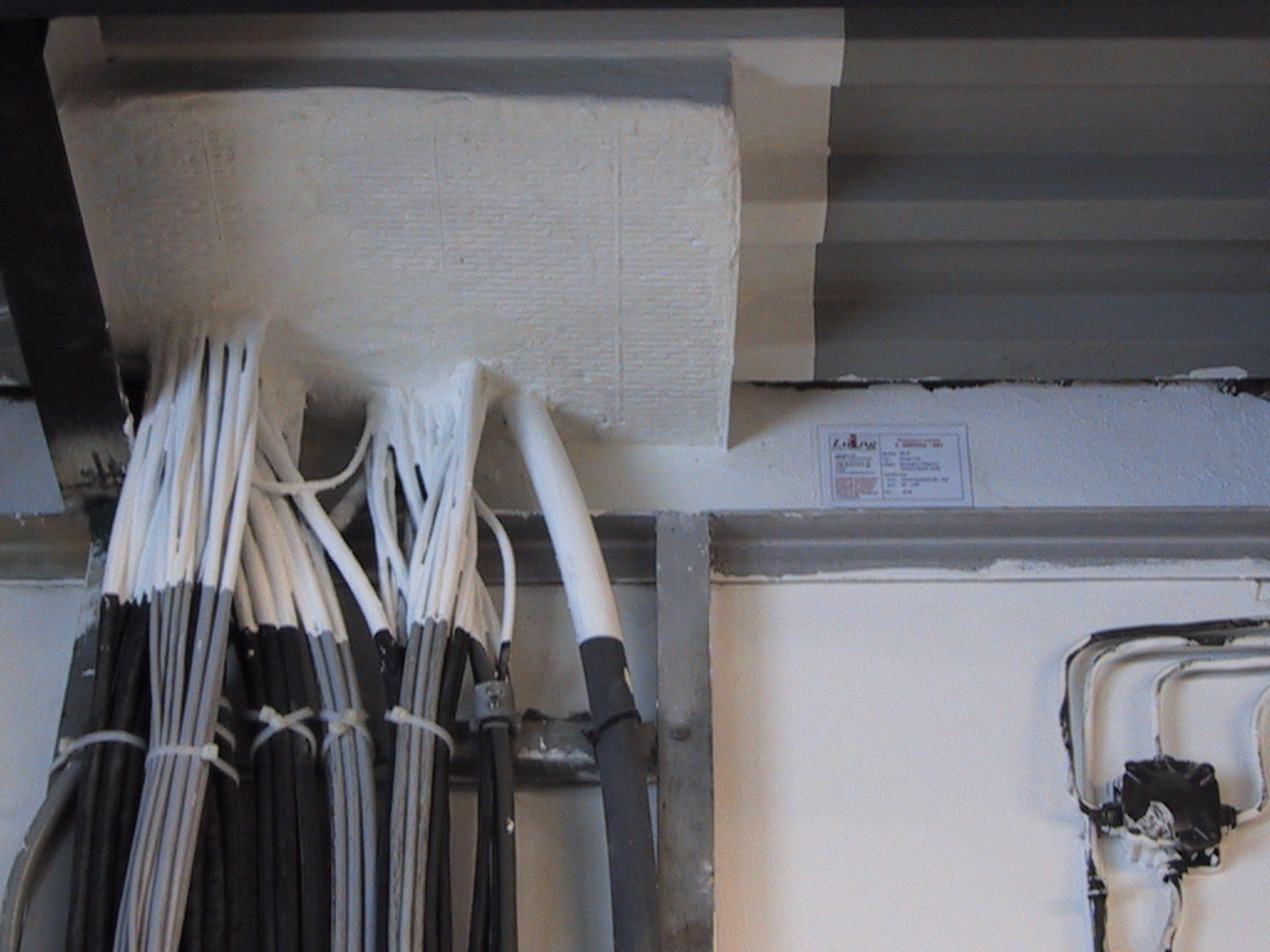 Provedení montáže – správně utěsněný prostup trapézovým stropem
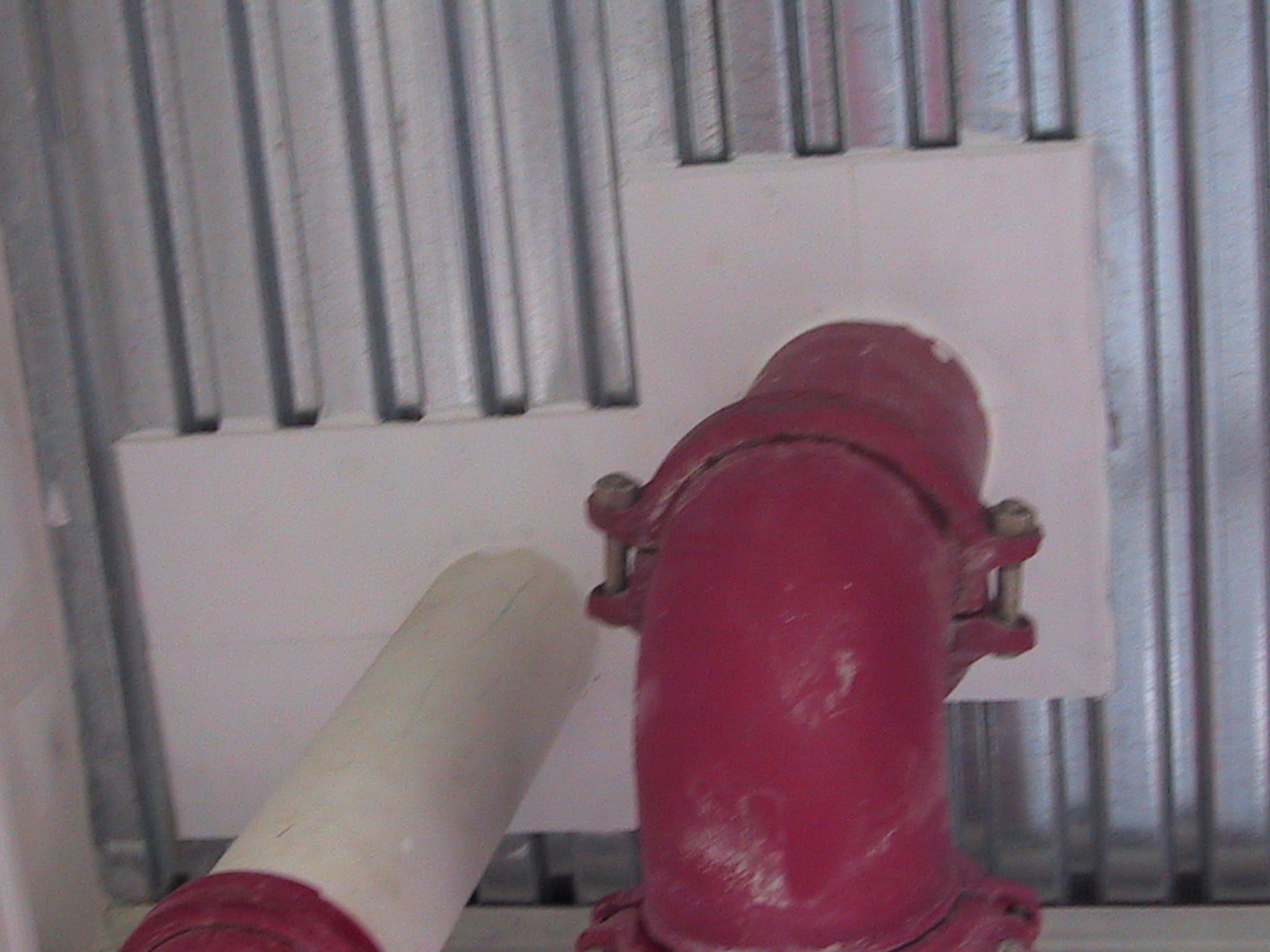 Provedení montáže - Nátěry
Provedení montáže - Nátěry
Ocel:
U nátěrů na kov je nutné pečlivě měřit nanesené vrstvy, neboť nátěr správně funguje pouze při dodržení předepsaných hodnot všech vrstev. 
U nátěrů na kov jsou předepsané hodnoty nátěrových vrstev kontrolovatelné jednak měřícími přístroji na měření suchých vrstev, jednak mechanickým tloušťkoměrem (hřebenem) u mokrých vrstev. 
Intumescentní nátěry lze použít i pro hliník pouze na základě samostatného expertního posudku. Stejné podmínky platí i pro litinu. 
 ■ Intumescentní nátěrové systémy se používají k zajištění požární odolnosti ocelových prvků nosných konstrukcí v rozsahu od 15 do 60 minut. Možnost je omezena pouze pro interiéry a prostředí s působením relativní vzdušné vlhkosti do max. hodnot cca 75 až 85 %
■ Protipožární nátěr lze aplikovat nátěrem, válečkováním či nástřikem, ale s ohledem na jeho skladbu  nelze konečný vzhled srovnávat s povrchy standardních antikorozních nátěrových systémů, poněvadž typické je jemné jeho zvlnění povrchu – tzv. pomerančová kůra
Provedení montáže – Nátěry
Ocel:
■ Lze použít výhradně schválené nátěrové systémy se současným dodržením jejich max. tlouštěk suché vrstvy – základní nátěr do 50 , vrchní uzavírací nátěr do 40 
Dřevo:
Nátěr na dřevo se musí do podkladu vsáknout a z tohoto důvodu nelze měřit tloušťku nanesené vrstvy. Proto se kvalita nátěrů kontroluje poměrným množstvím spotřebované nátěrové hmoty na natírané ploše (např. odříznuté části z natřených prvků se uskladňují pod zámkem v některé technické místnosti a v případě potřeby či ověření jejich funkce se odeberou ze skladovacího prostoru a vyzkouší).
Obvykle jsou aplikovány na vnitřní konstrukce některých částí krovů, a to vždy na snadno přístupných plochách sloupů a nosníků uvnitř půdních vestaveb.  Tyto nátěry lze povrchově poměrně snadno odstranit broušením a omytím vodou.
Provedení montáže – Nátěry - Ocel
Nejčastější závady intumescentních nátěrů:
a)      chybná stanovení tloušťky vrstvy protipožárního nátěru z dimenzační tabulky
b)      použití nevhodných a neschválených typů nátěrových hmot pro základní a vrchní nátěr :
         např. překročení max. limitní tloušťky vrchního nátěru z důvodu následné změny barevných dispozic znemožňuje rychlé odhoření této vrstvy a brání vzniku efektu „napěnění“
c)      špatně volený způsob provedení:
         aplikace na plochách, které jsou pro případnou opravu protipožárního systému nedostupné (styčníkové plochy atd.) vytvářejí optimální prostředí pro vznik koroze
d)      záměrné zaměňování originálních protipožárních nátěrů za obyčejné a nejčastěji disperzní nátěrové hmoty, které nemají žádné protipožární vlastnosti
Provedení montáže – destrukce zpěňujícího nátěru na ocelové rouře vlivem kondenzující vysoké vzdušné vlhkosti při aplikaci
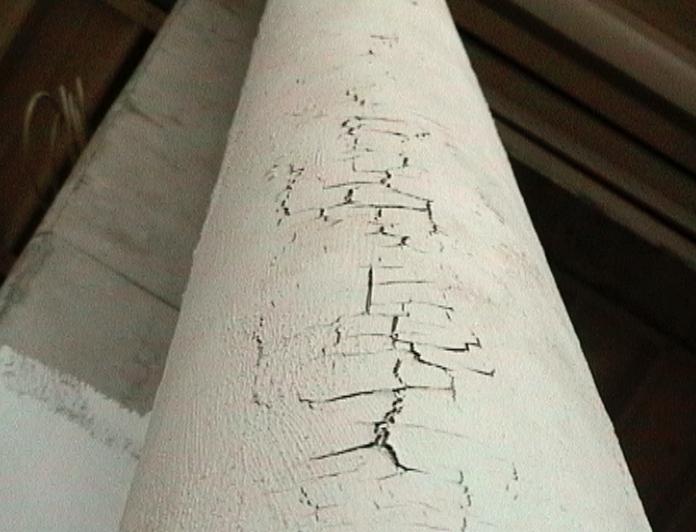 Provedení montáže – odpadající zpěňující nátěr na ocelové konstrukci
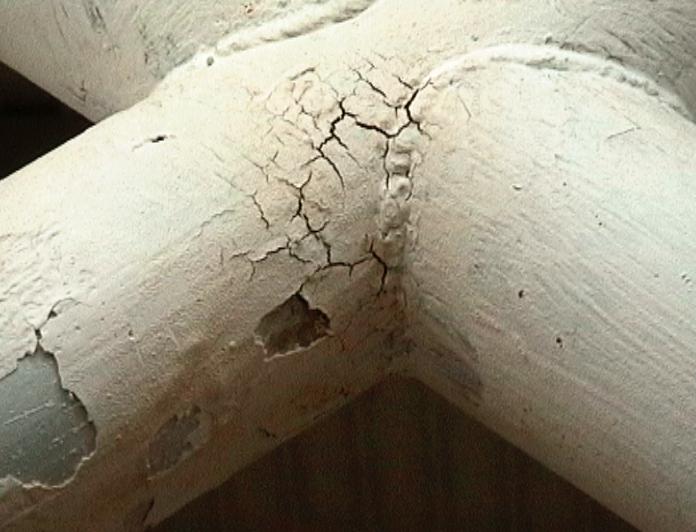 Provedení montáže – trhlina podél ocelové roury ve zpěňujícím nátěru
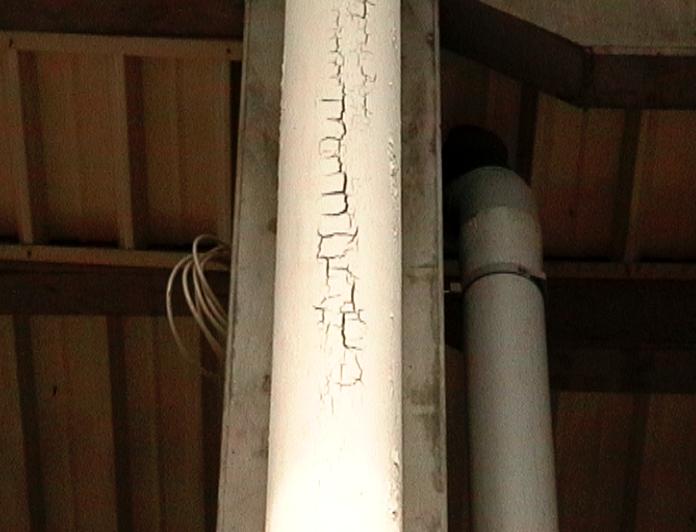 Provedení montáže – puchýře  zpěňujícího nátěru na ocelové rouře
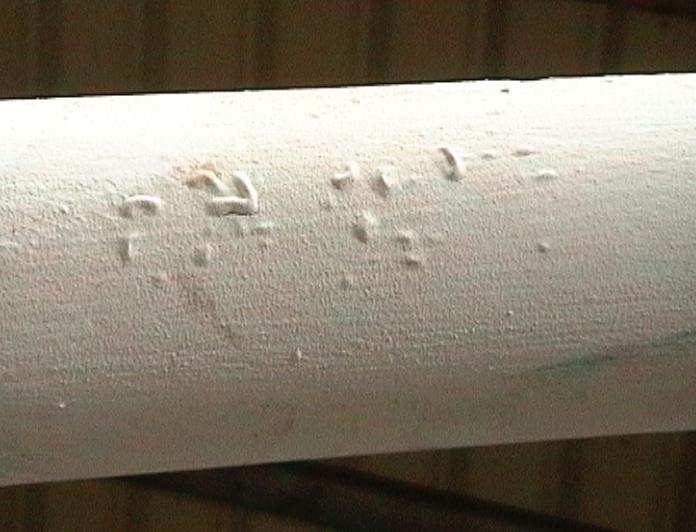 Provedení montáže – intumescentní nátěr s nedostatečnou adhezí k ocelovému podkladu
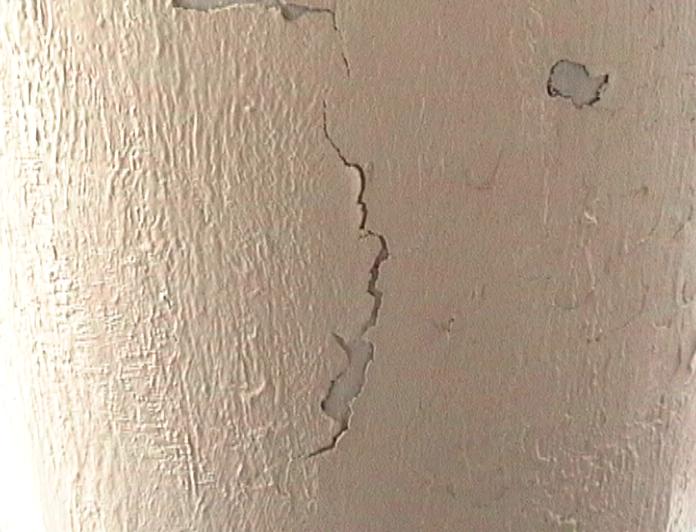 Provedení montáže – nestejnoměrně nanesený zpěňující nátěr na dřevěném krovu
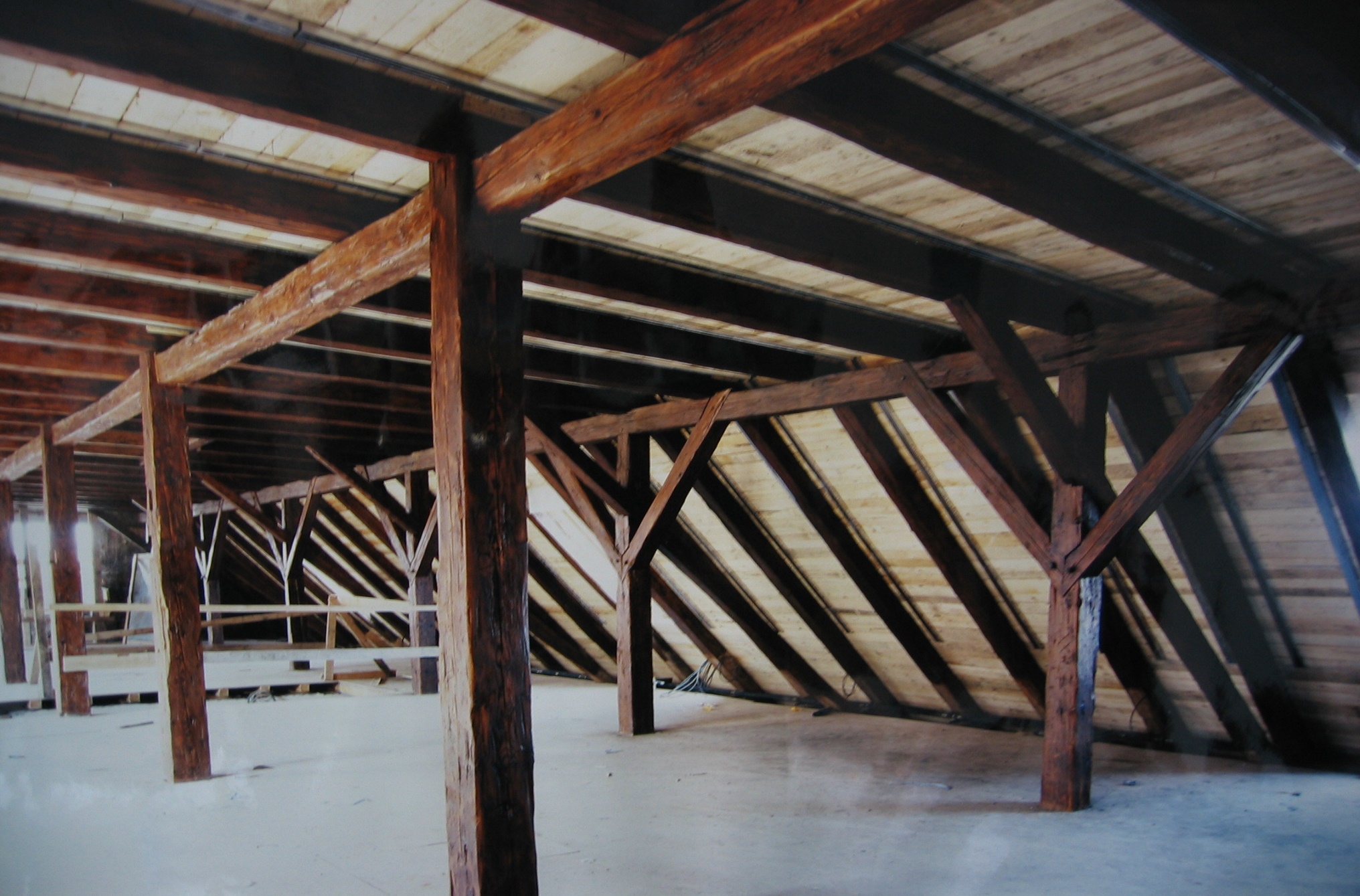 Provedení montáže – Nástřiky – podmínky aplikovatelnosti
Jakékoliv podklady musí být předem zbaveny rzi a nečistot, nesmí být hydrofobní a musí být opatřeny primární adhezní vrstvou, kterou předepíše dodavatel (zejména u železobetonu). U ocelových konstrukcí je třeba vždy provést kompletní antikorozní nátěrový systém. 
Dalším důležitým faktorem je i vlhkost podkladu a prostředí během stříkání a po něm. Čím silnější vrstva, tím déle trvá její zasychání a při takto provedeném nástřiku se podstatně zvyšuje riziko, že v důsledku pomalého tuhnutí dojde k porušení adheze na podklad.
Mají se provádět min. 2 nástřiky, a to nejlépe tak, že se druhý den po aplikaci adhezní vrstvy provede základní podstřik v tloušťce 5 - 10 mm.
Období, kdy vrstva nástřiku na podkladu zasychá je zcela zásadní pro dobrou adhezi nátěru k podkladu, neboť vrstva je tomto smyslu ovlivňována nejen vnějšími vlivy, ale vlastní hmotností nástřiku. 
Neodpařená voda má tendenci stékat do spodních vrstev a k povrchu. Na spodní straně je tak nástřik těžší než v adhezním spoji a při delší době  u silnějších vrstev může dojít až k odpadávání hmoty z podkladu.
Provedení montáže – popraskané nástřiky
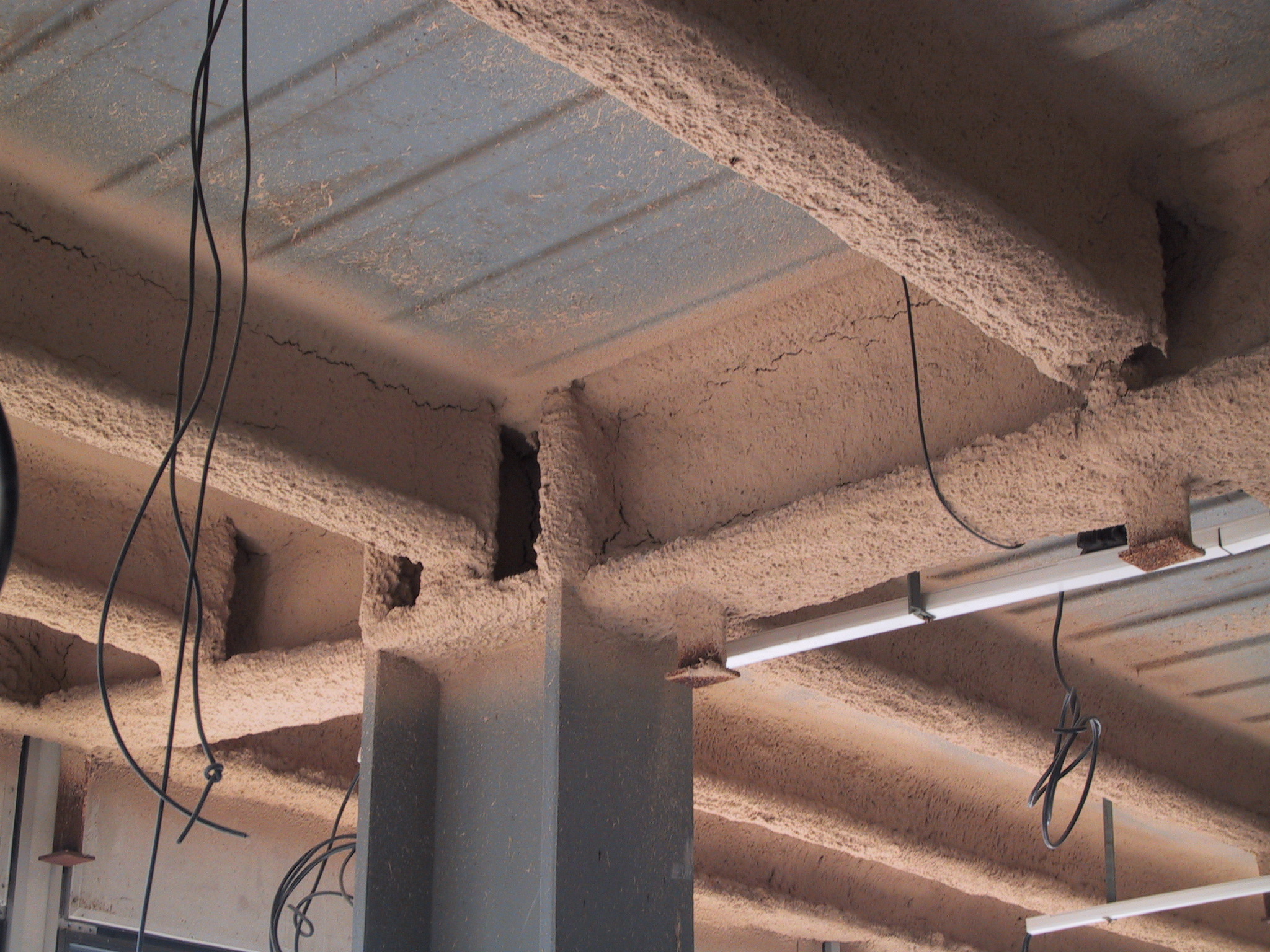 Provedení montáže – odpadlý nástřik na zkorodovaném podkladu
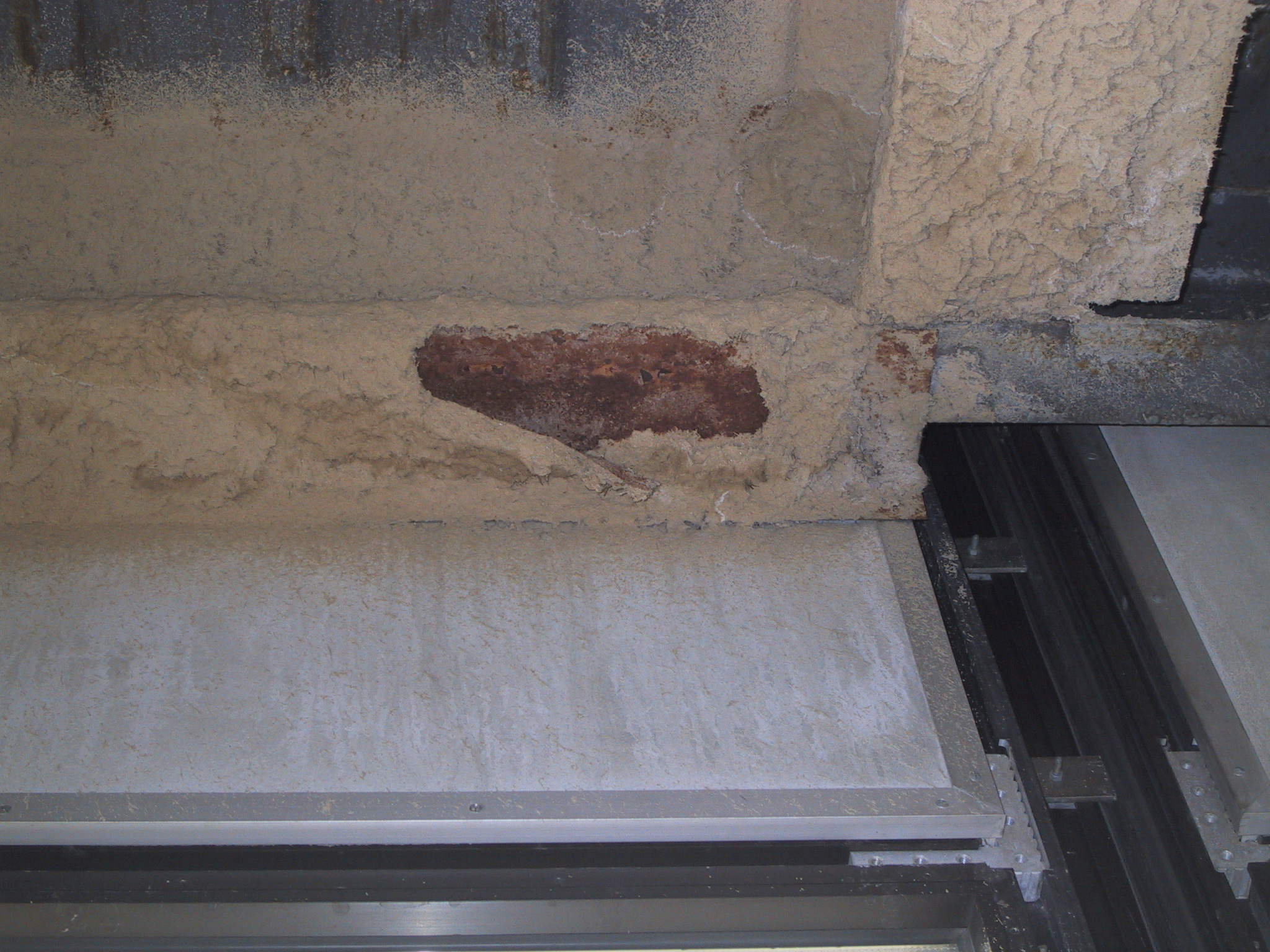 Provedení montáže – zkorodovaný podklad pod nástřikem
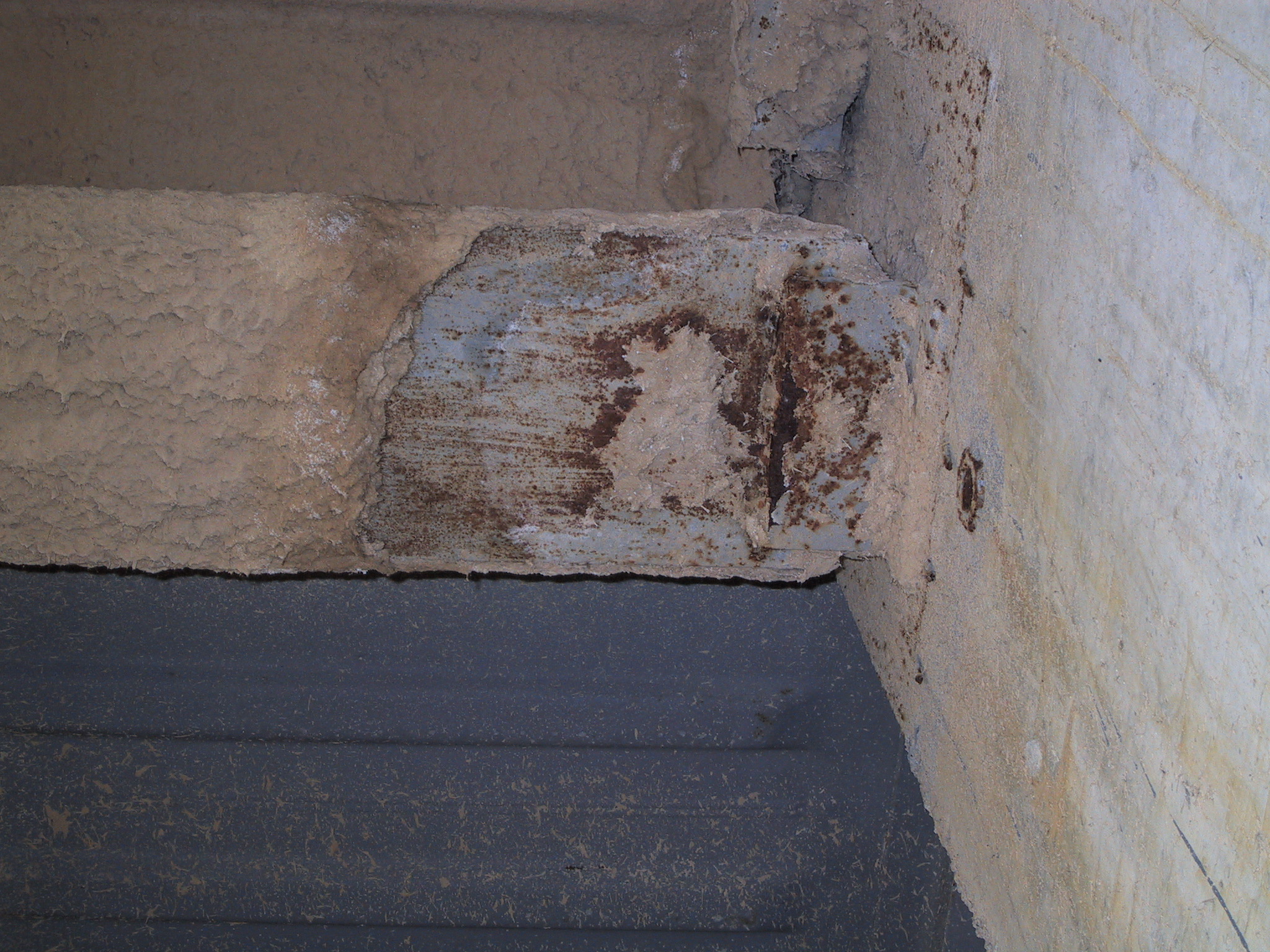 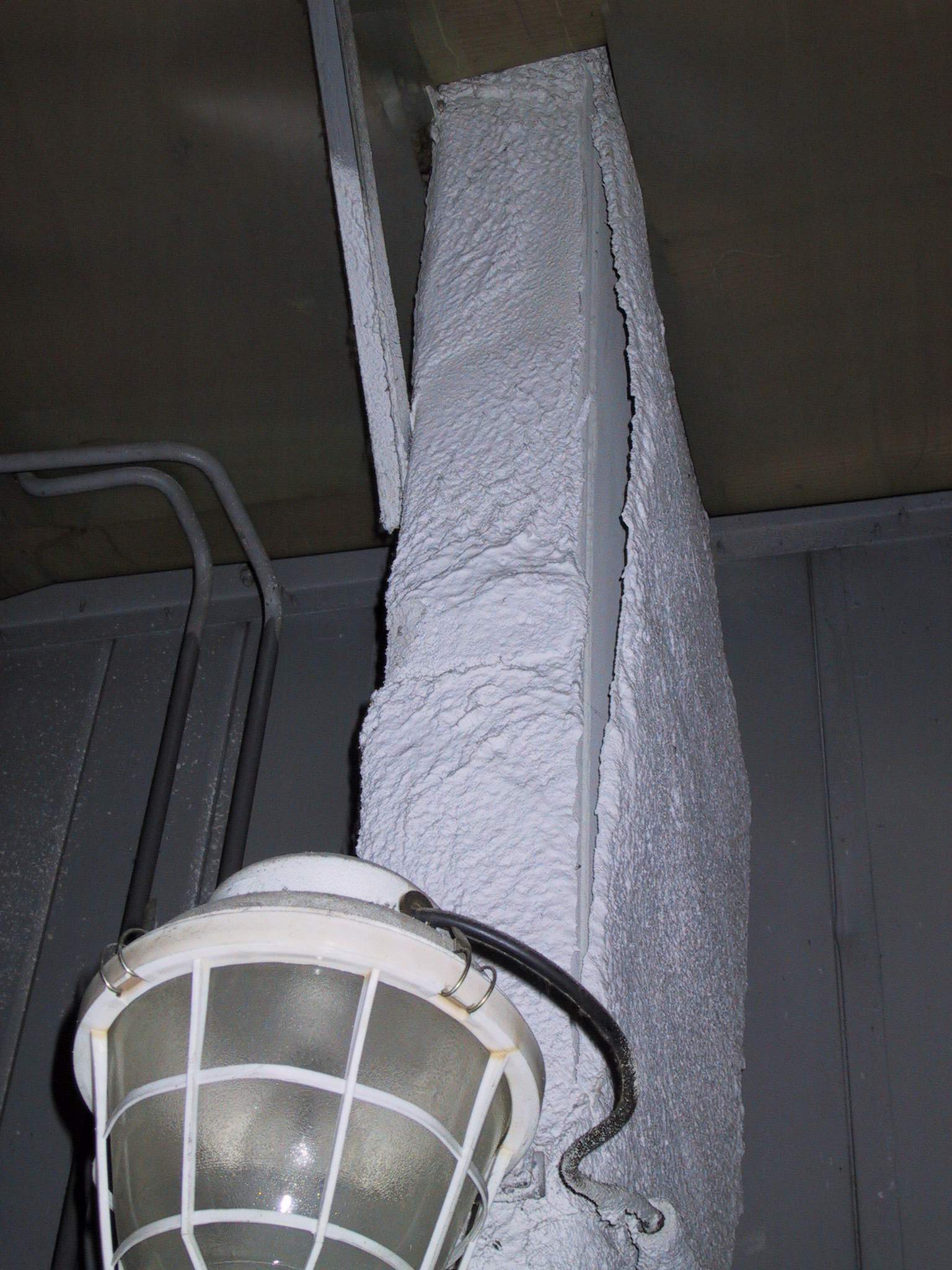 Provedení montážeodpadlý nástřik
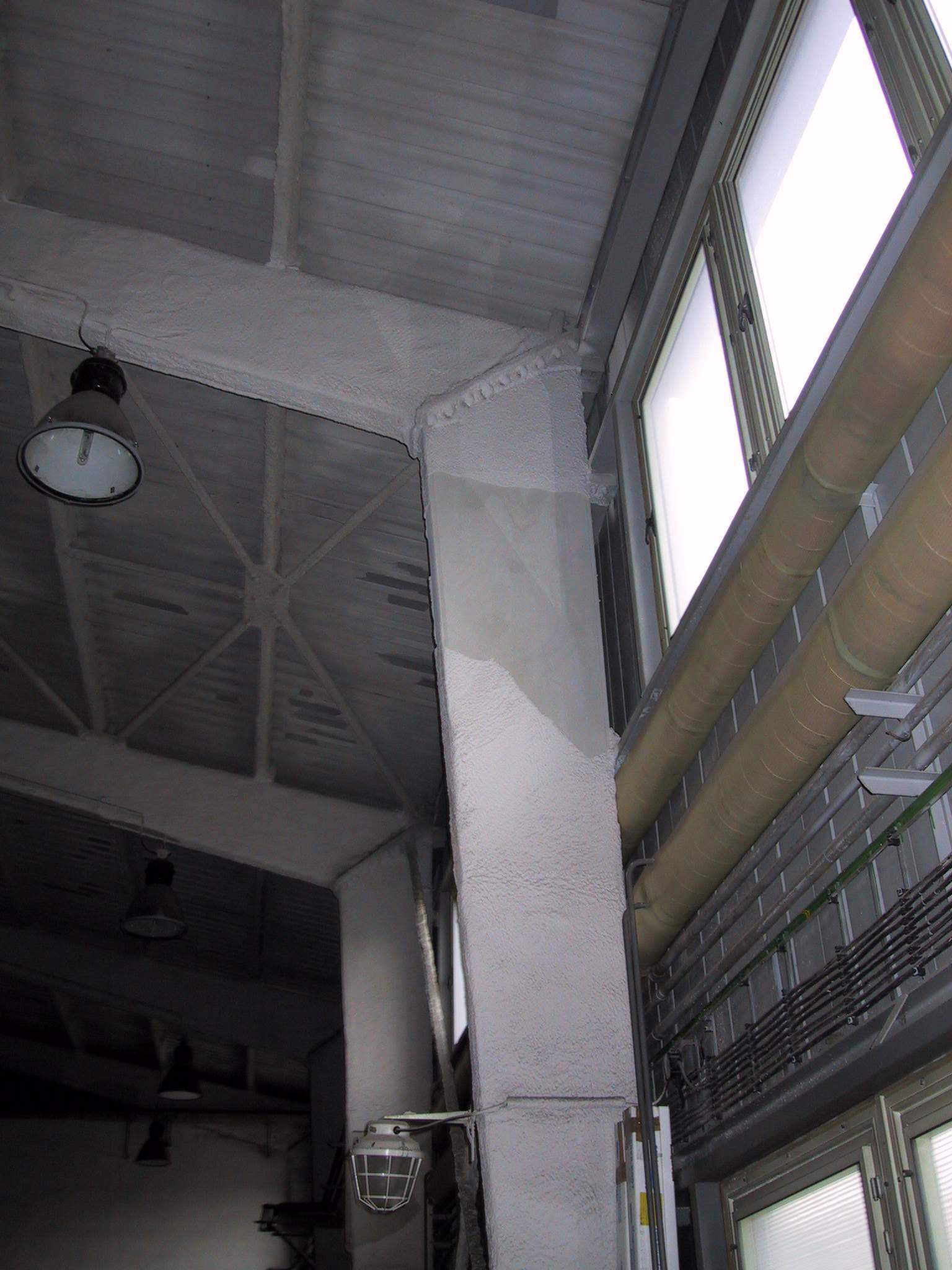 Provedení montáže obnažená ocelová konstrukce
Lepené obklady Ordexal
a)      Lepené obklady ORDEXAL jsou určeny pro požární ochranu ocelových, betonových a dřevěných stavebních konstrukcí ve smyslu ČSN 73 0802 a ČSN 73 0804 v rozsahu od 30 do 180 minut požární odolnosti.
b)    Systém je tvořen na bázi desek z minerální vlny, kotvených k chráněné konstrukci trvale pružným, žáruvzdorným tmelem a kovovými spojovacími prvky. Základní desky ORSIL PYRO se vyrábějí rozvlákňováním taveniny ze směsi čediče, vysokopecní strusky a diabasu (neobsahují azbestová vlákna). Desky jsou pak dále upravovány a opatřeny hydrofobizačními přípravky. 
c) Obklady nesmí být vystaveny působení kapající či tekoucí vody, maximální přípustná trvalá relativní vlhkost vzduchu je 85 %. Obklady nejsou vhodné pro použití v silně oxidačním prostředí.
d) Obklady dodatečně nezatěžují nosné prvky, nepraskají, dobře snášejí otřesy a dynamické rázy, omezují rovněž výskyt tepelných mostů a trvale tepelně izolují chráněnou konstrukci.
Lepené obklady Ordexal
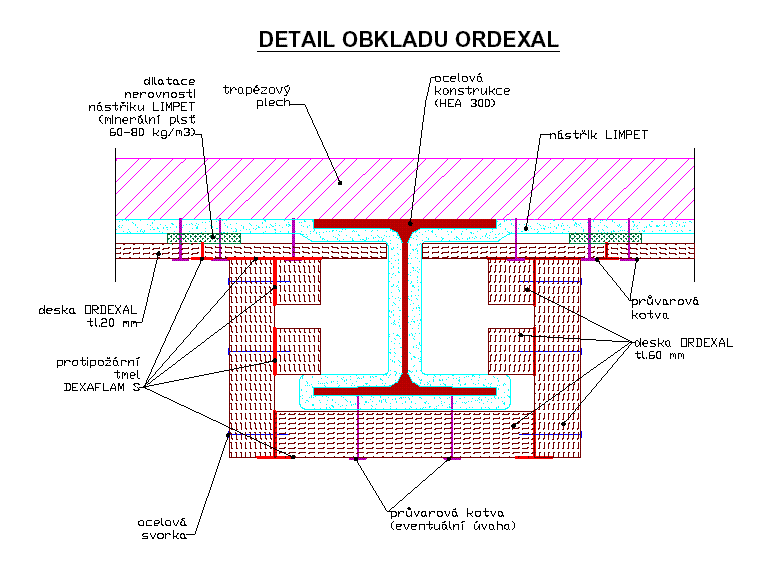 Provedení montáže – Dodatečná úprava nesprávného nástřiku trapézových plechů lepenými obklady Ordexal
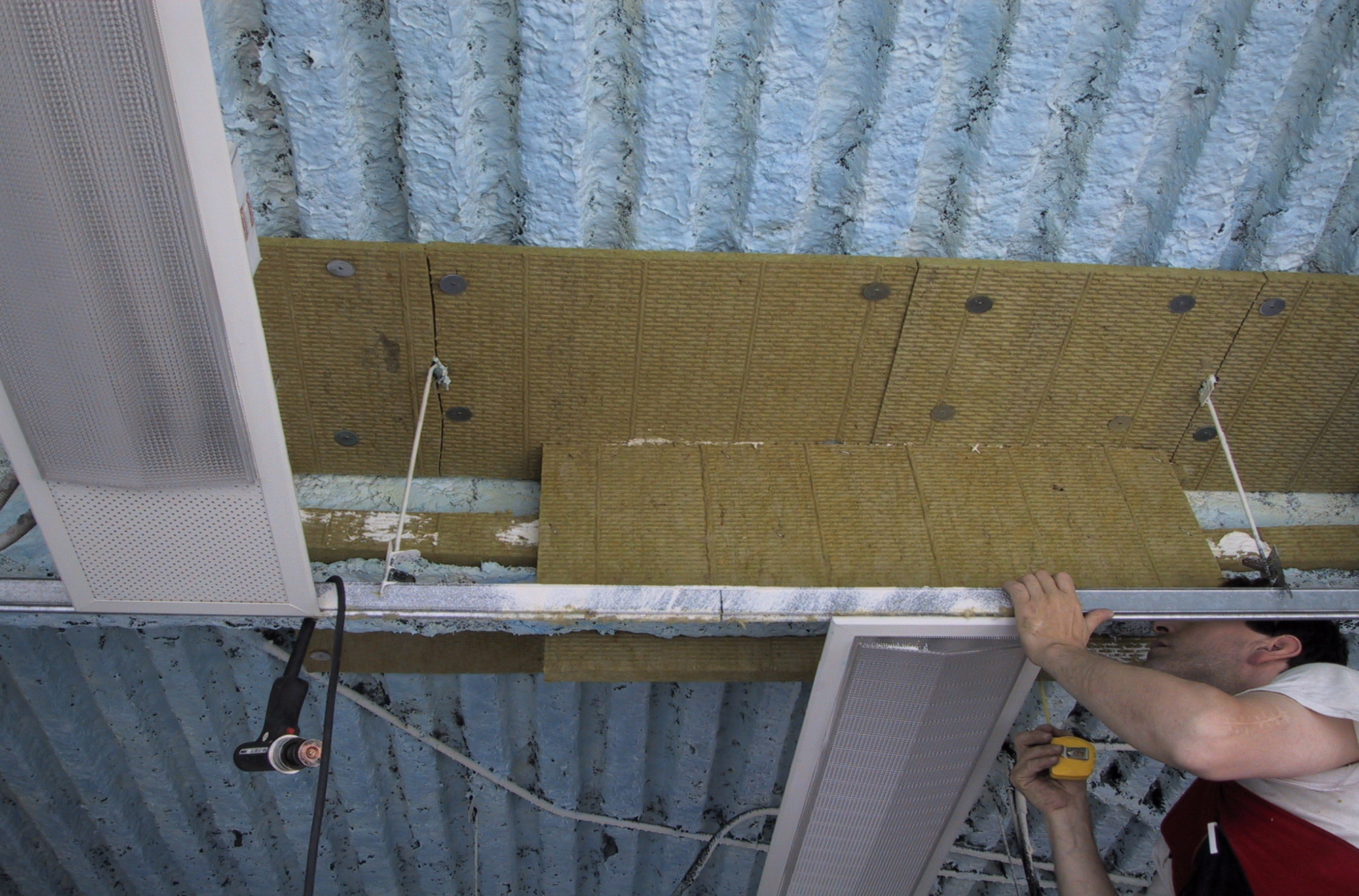 Provedení montáže – Dokončené lepené obklady Ordexal
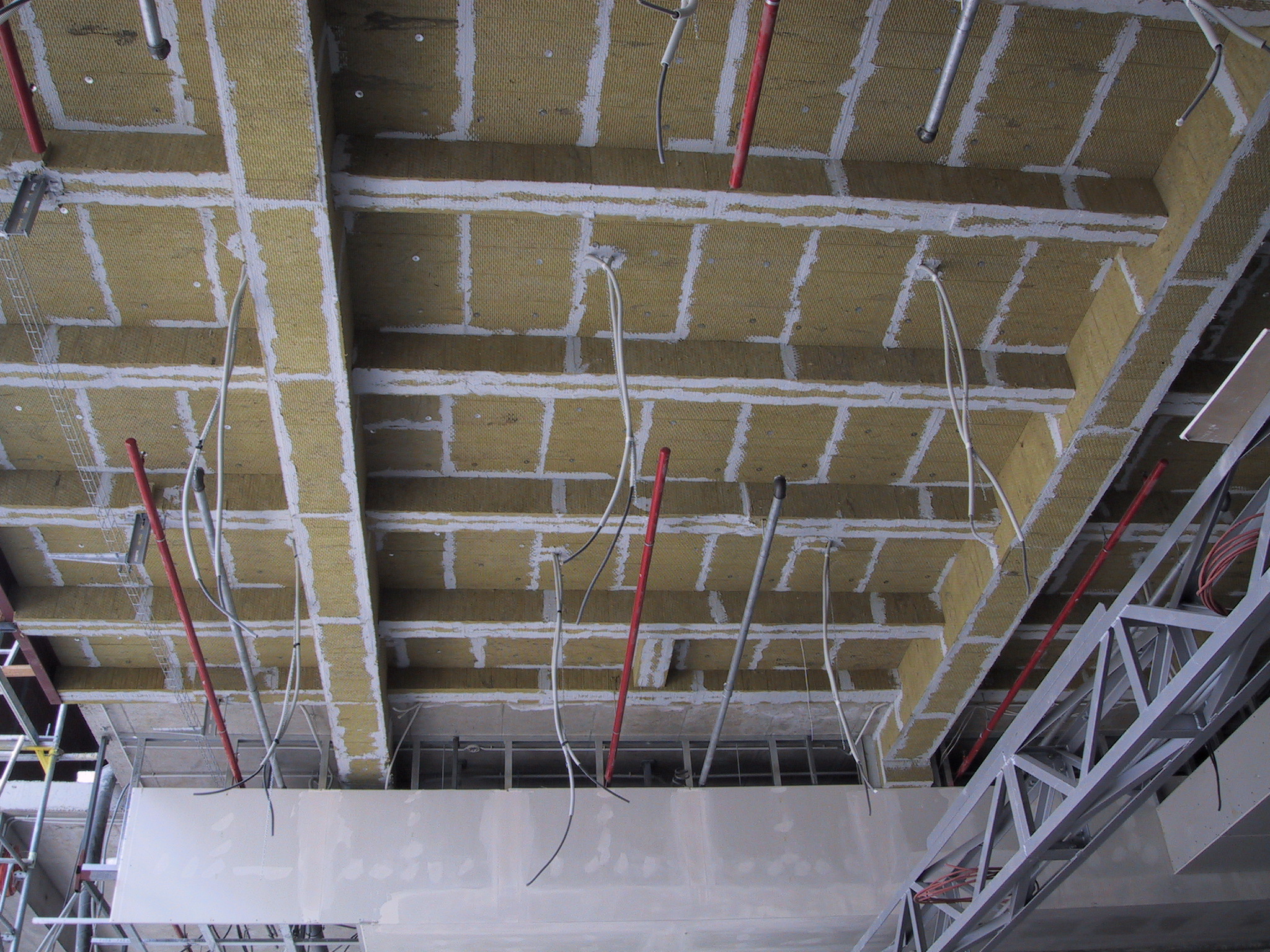 Převzetí  dokončených prací bez důsledné kontroly
■  I když se provedená montáž nezdaří, je možno včasnou a důslednou kontrolou zabránit stavebním konstrukcím ve ztrátě jejich funkční schopnosti odolávat požáru a tím i zbytečně vynaloženým finančním nákladům. 
■  Kontrolu by však měli provádět zodpovědní pracovníci s dostatečnými teoretickými i praktickými znalostmi, morálními vlastnostmi, kterým záleží především na správně provedeném díle. 
■  Někdy se vyskytnou na hotové stavbě  závady, které lze obtížně identifikovat vzhledem k tomu, že jsou z obou stran nepřístupné. Patří k nim např. velmi rozšířené zateplení pěnovým polystyrenem i v místě požárních pásů, zakryté střešní pásy nahrazující požární stěnu mezi dvěma rodinnými domy apod.
Převzetí  dokončených prací bez důsledné kontroly
Řešení fasády bez vodorovných požárních pásů a navíc se zakrytými zateplenými svislými požárními pásy z expandovaného polystyrenu
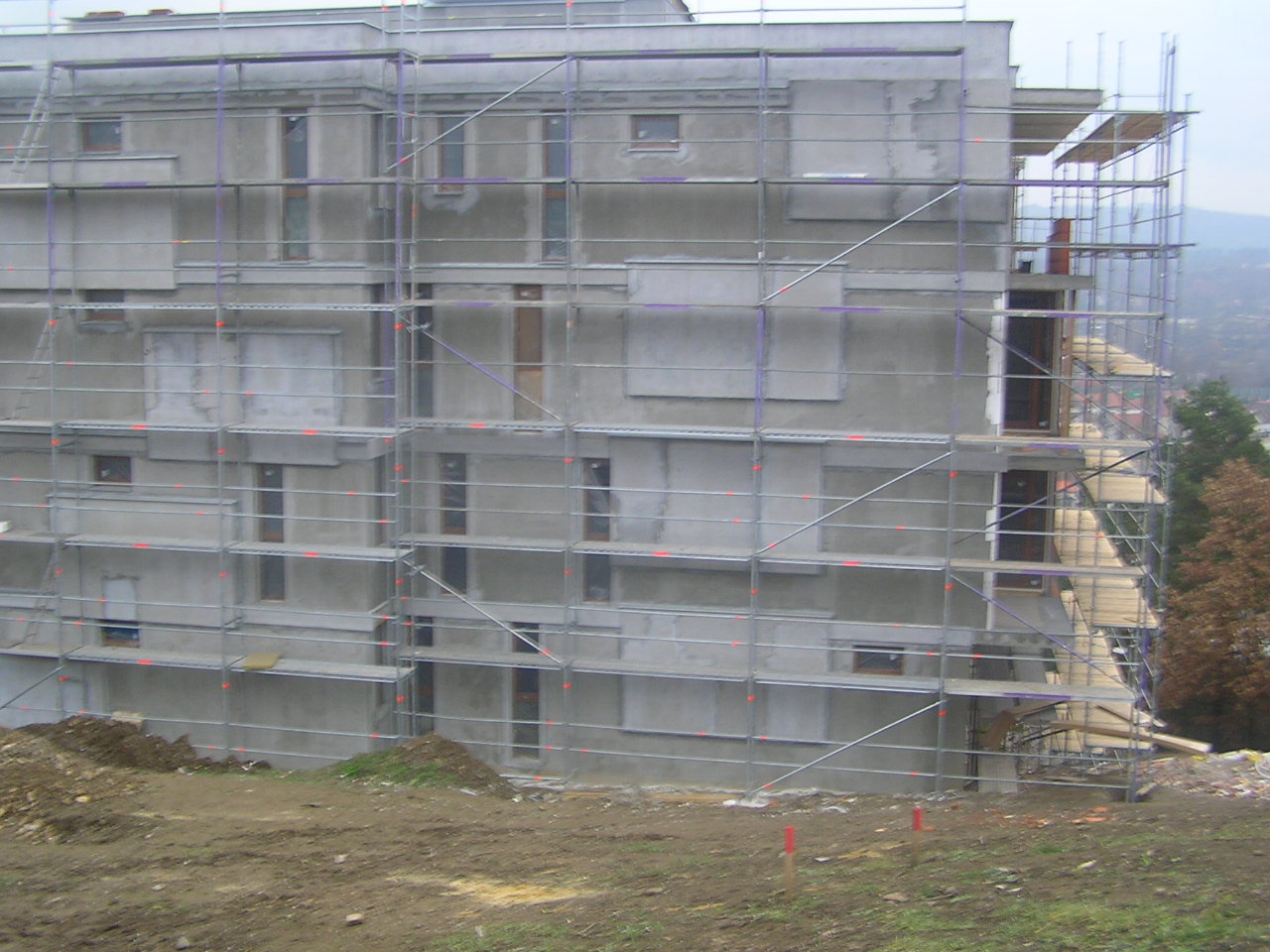 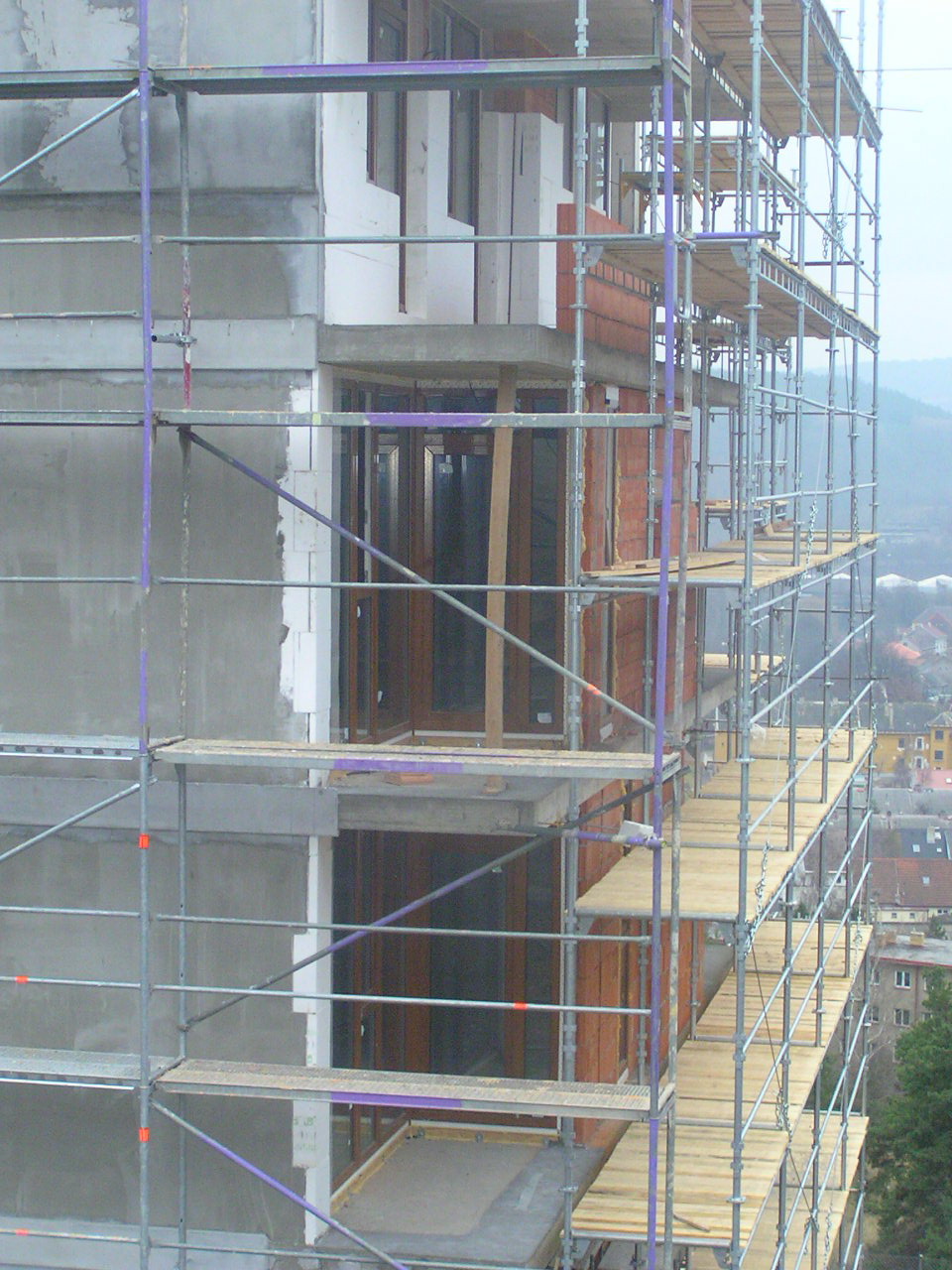 Převzetí  dokončených prací bez důsledné kontroly
Důkaz, že je pod fasádní stěrkou v předchozím případě expandovaný polystyren
Převzetí  dokončených prací bez důsledné kontroly
Důkaz, že je pod fasádní stěrkou v předchozím případě je expand. polystyren dokonce ve 2 vrstvách s nevystřídanými spárami
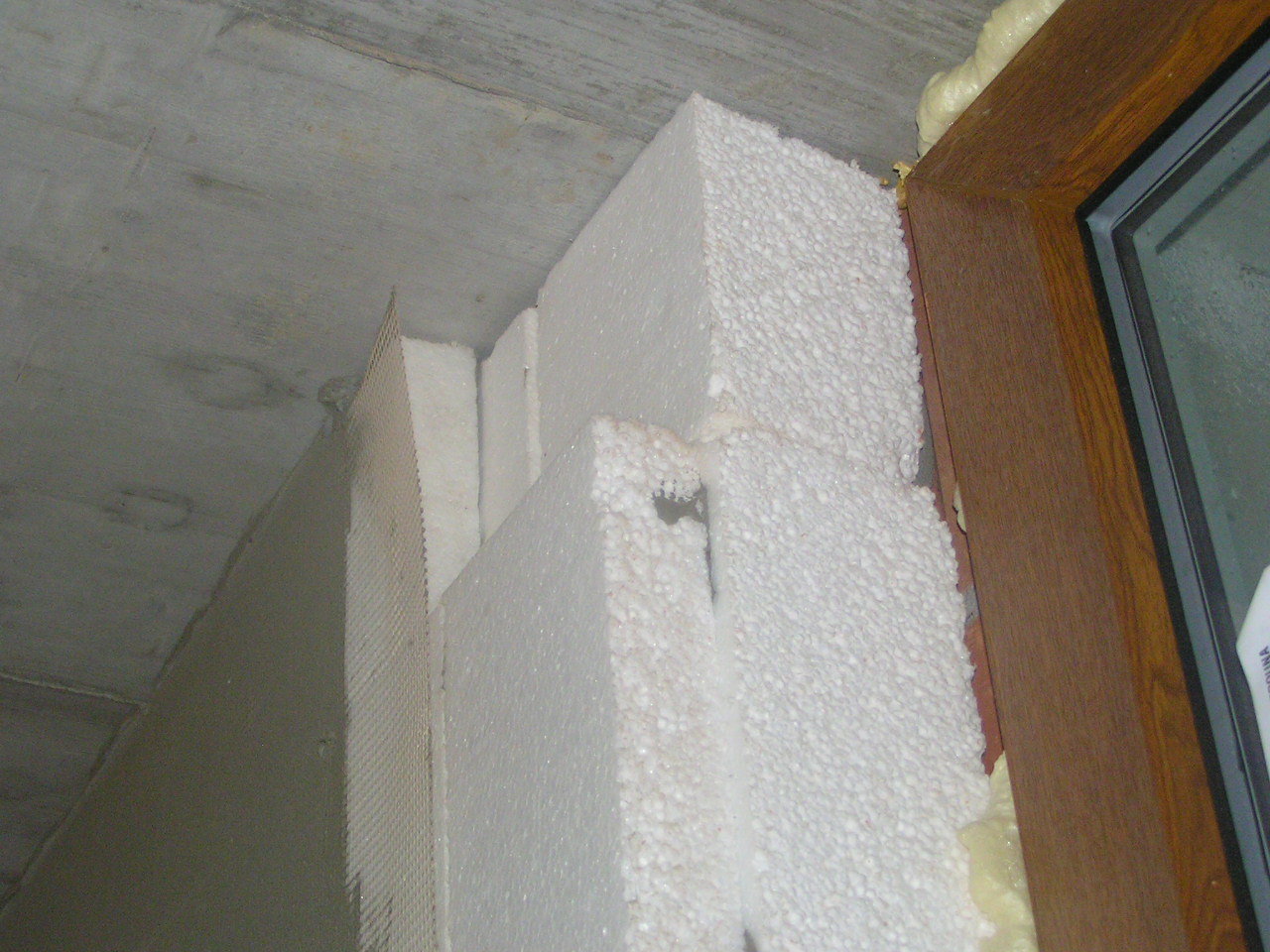 Převzetí  dokončených prací bez důsledné kontroly
Mezi požárními úseky je možno místo přesahu požární stěny nad střechu (k-ce typu DP2, DP3)  provést pás z nehořlavých hmot v šířce alespoň 1,2 m
Velmi často u hotové stavby je pás zakryt krytinou a zespodu podhledem, takže nelze zkontrolovat, zda např. plechová krytina je uložena na bednění nebo na nehořlavých deskách např. z Cetrisu
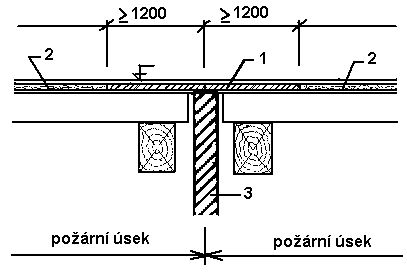 Shrnutí
Pro bezporuchový provoz v bytových domech je nutno z požárního hlediska preventivně zajistit:
■  spolehlivé zpracování požárně bezpečnostního řešení 
■  zodpovědně provedenou realizaci  - montáž,  těsnění prostupů,  správně osazení požárně bezpečnostních zařízení
■  důslednou kontrolu provedených stavebních konstrukcí a všech zařízení z požárně bezpečnostního hlediska
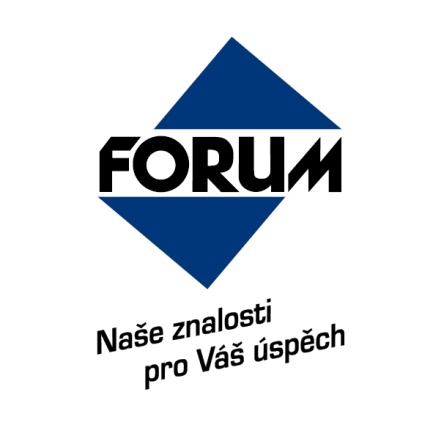 Děkuji za pozornost!

© 2018  Doc. Ing. Václav  Kupilík, CSc.

Tuto konferenci pořádá

Nakladatelství FORUM s.r.o., divize školení a vzdělávání
Střelničná 1861/8a, Praha 8 

tel: +420 251 115 576
fax: +420 251 512 422
office@forum-media.cz 
www.forum-media.cz
79